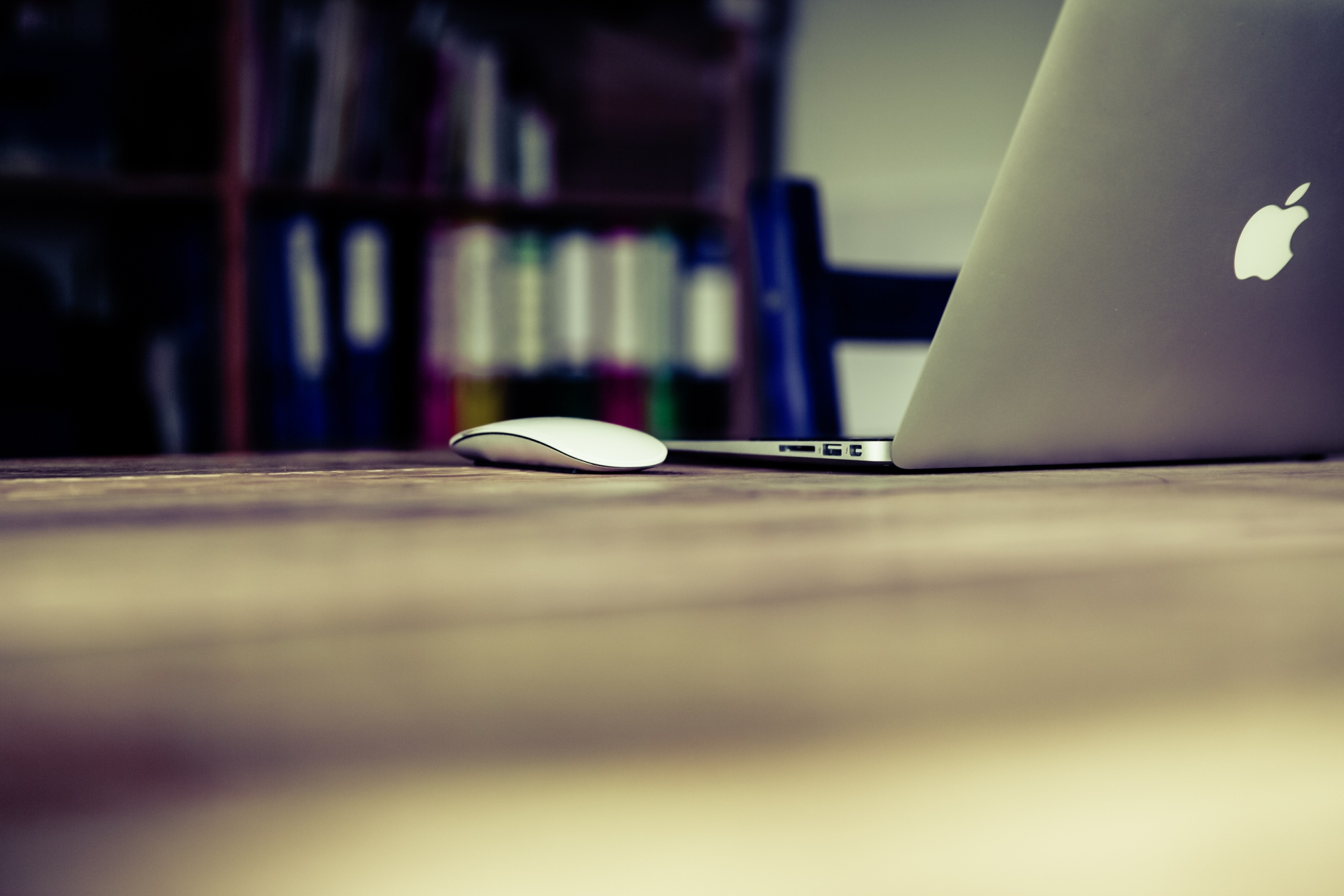 赛码在线考试系统
使用说明
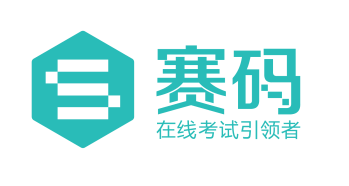 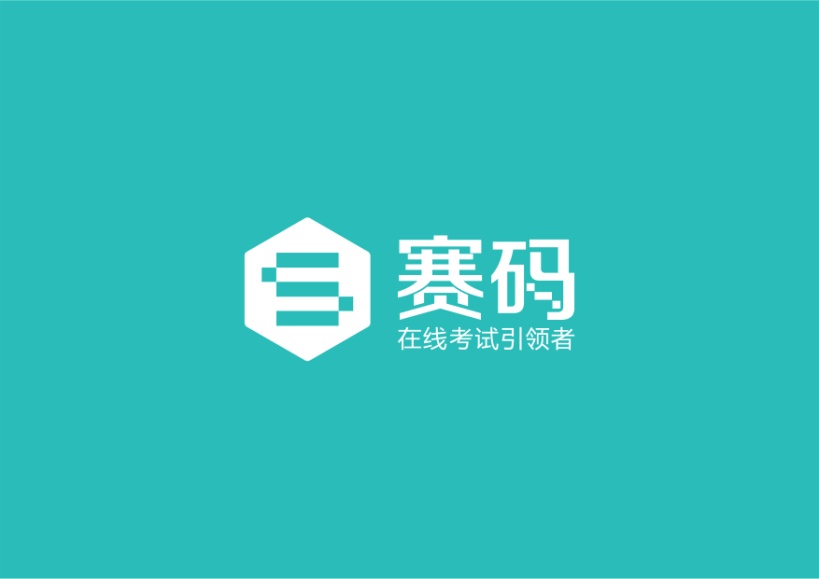 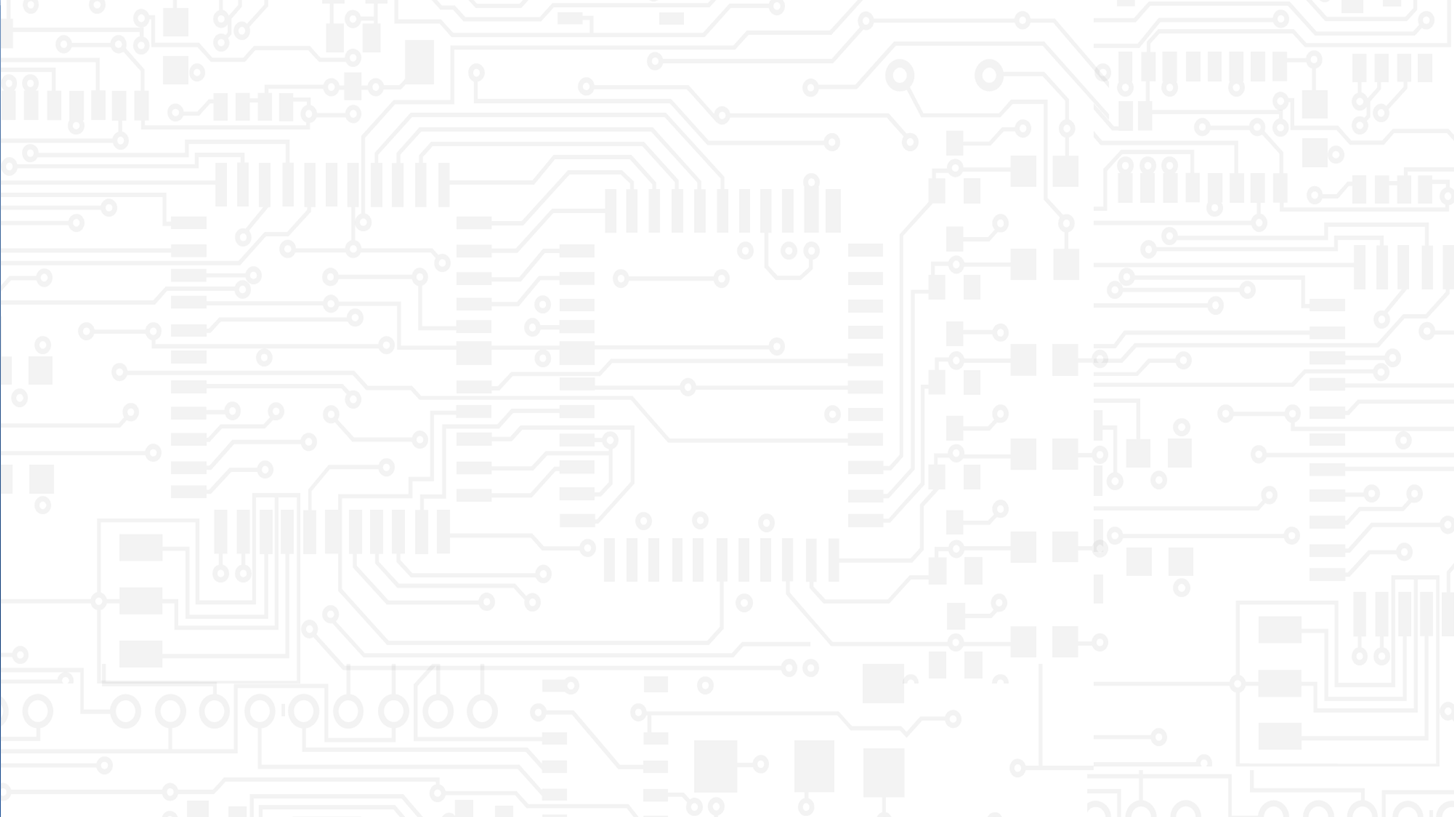 1、接收短信
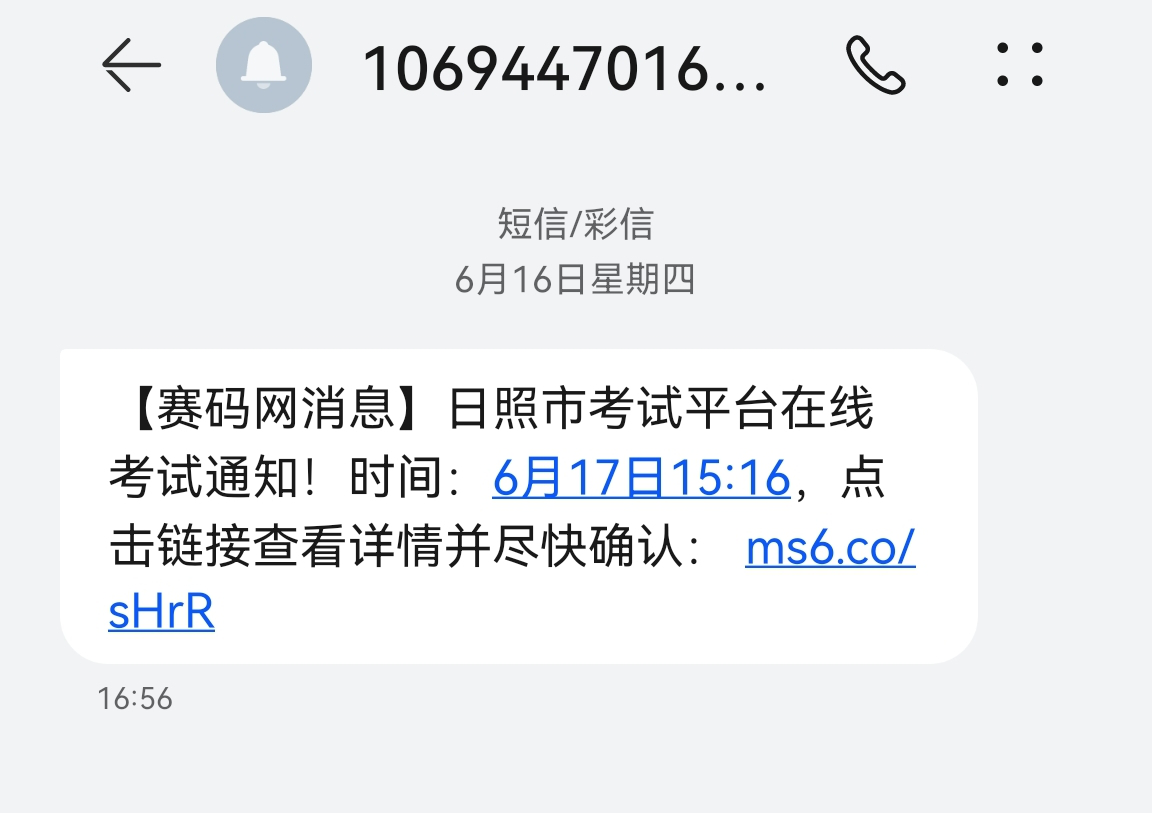 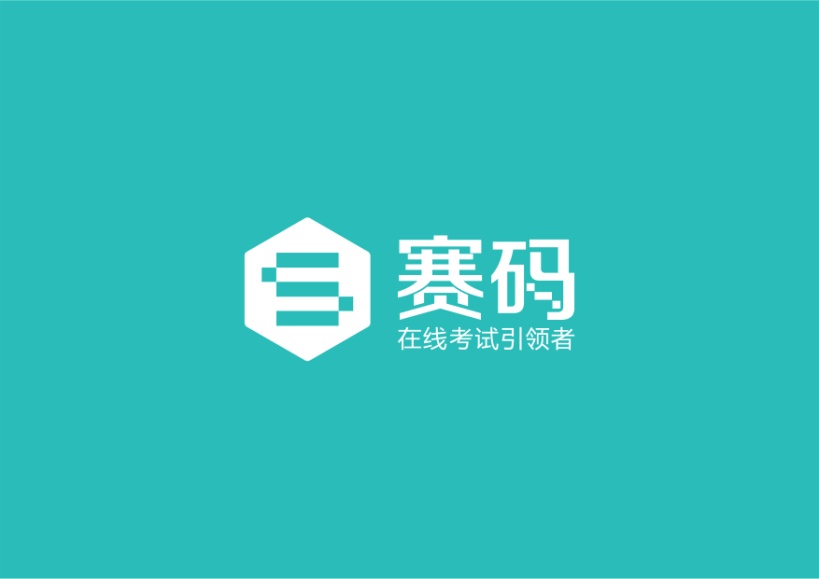 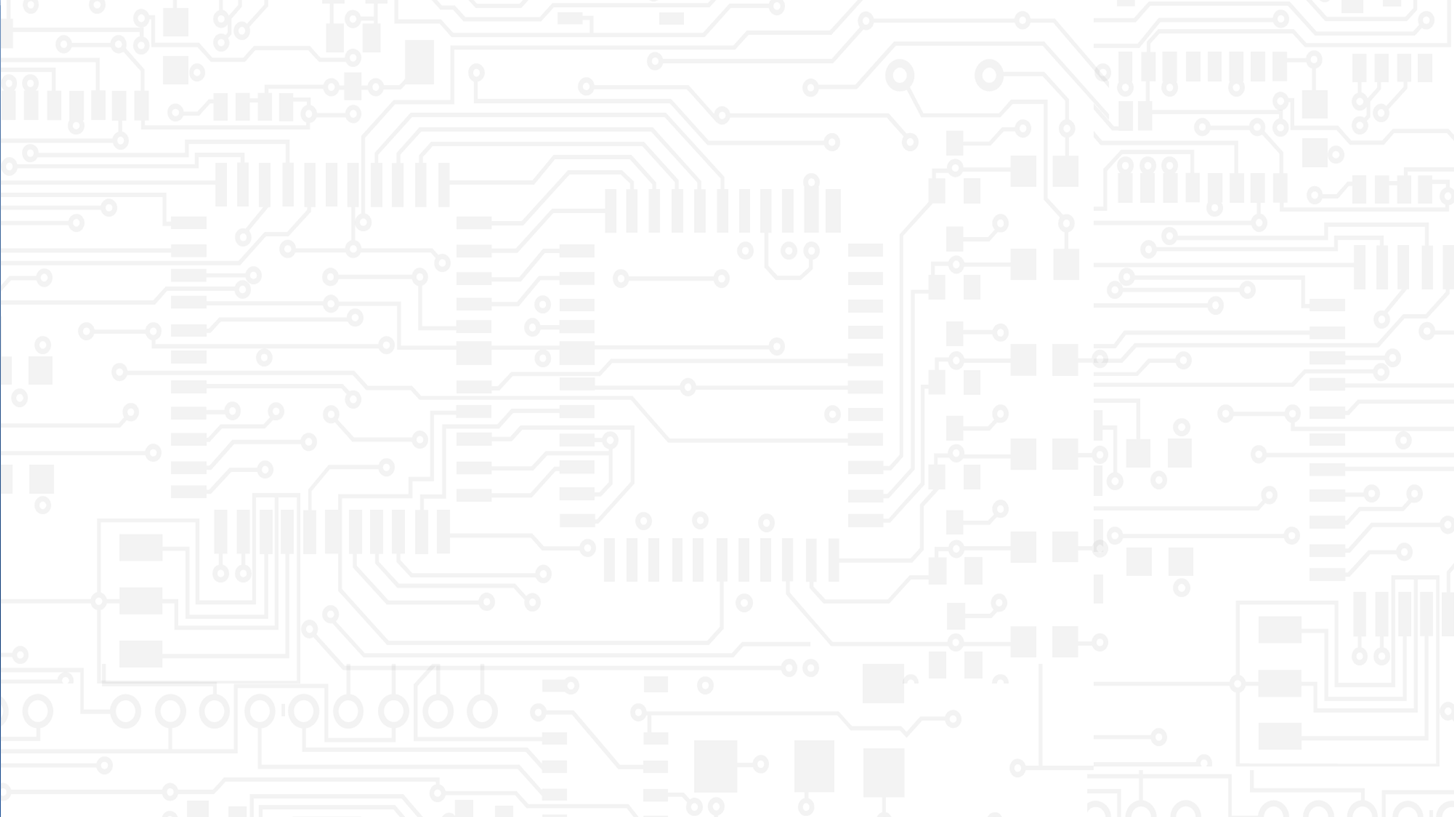 2、使用电脑登录链接
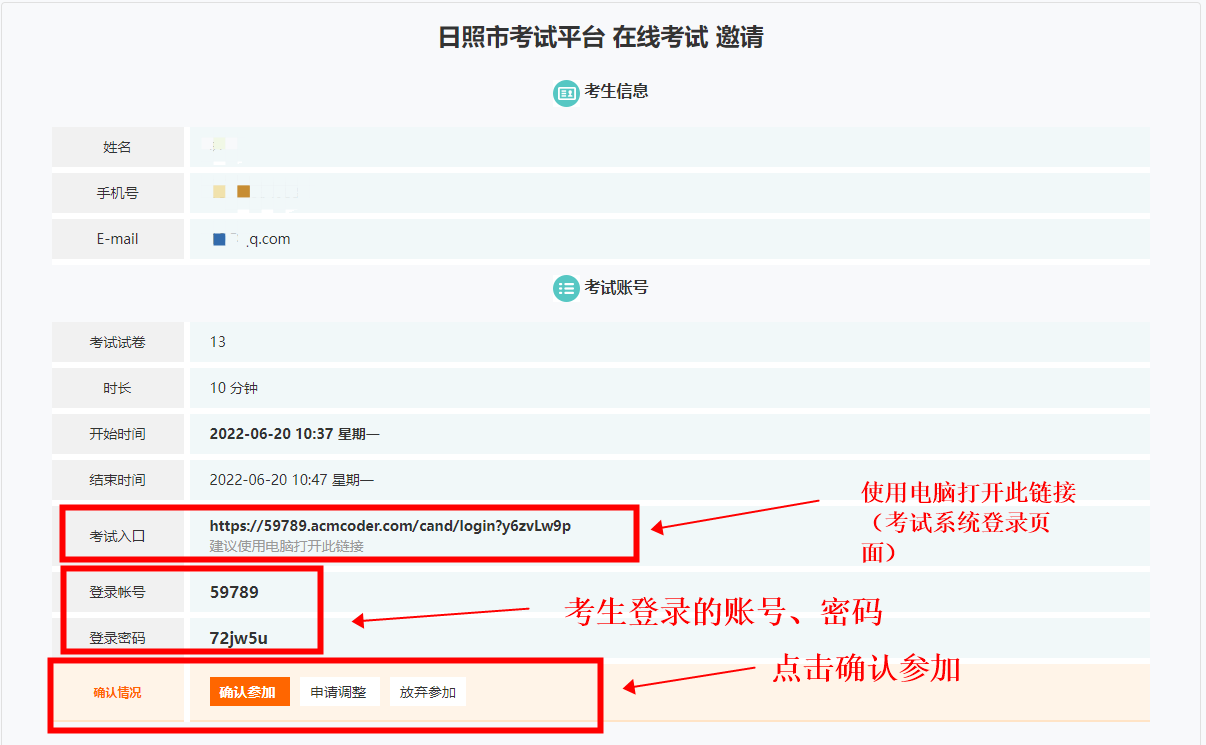 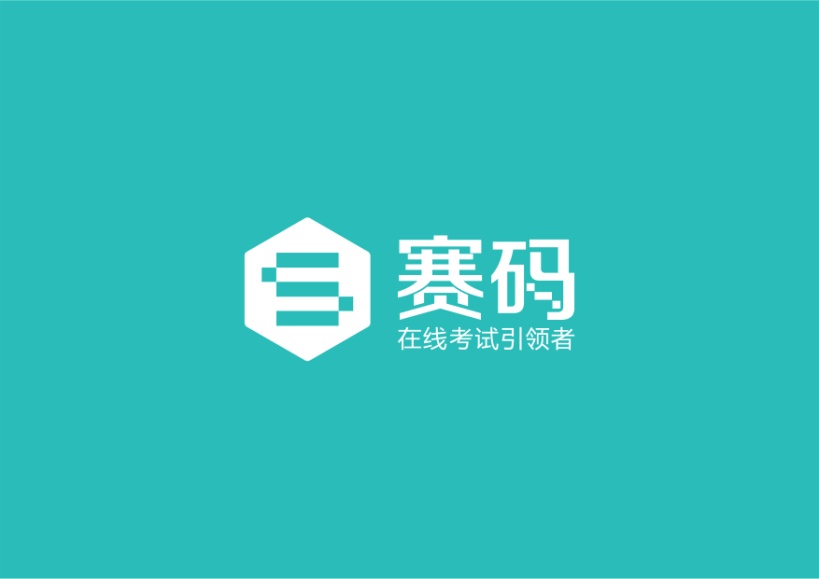 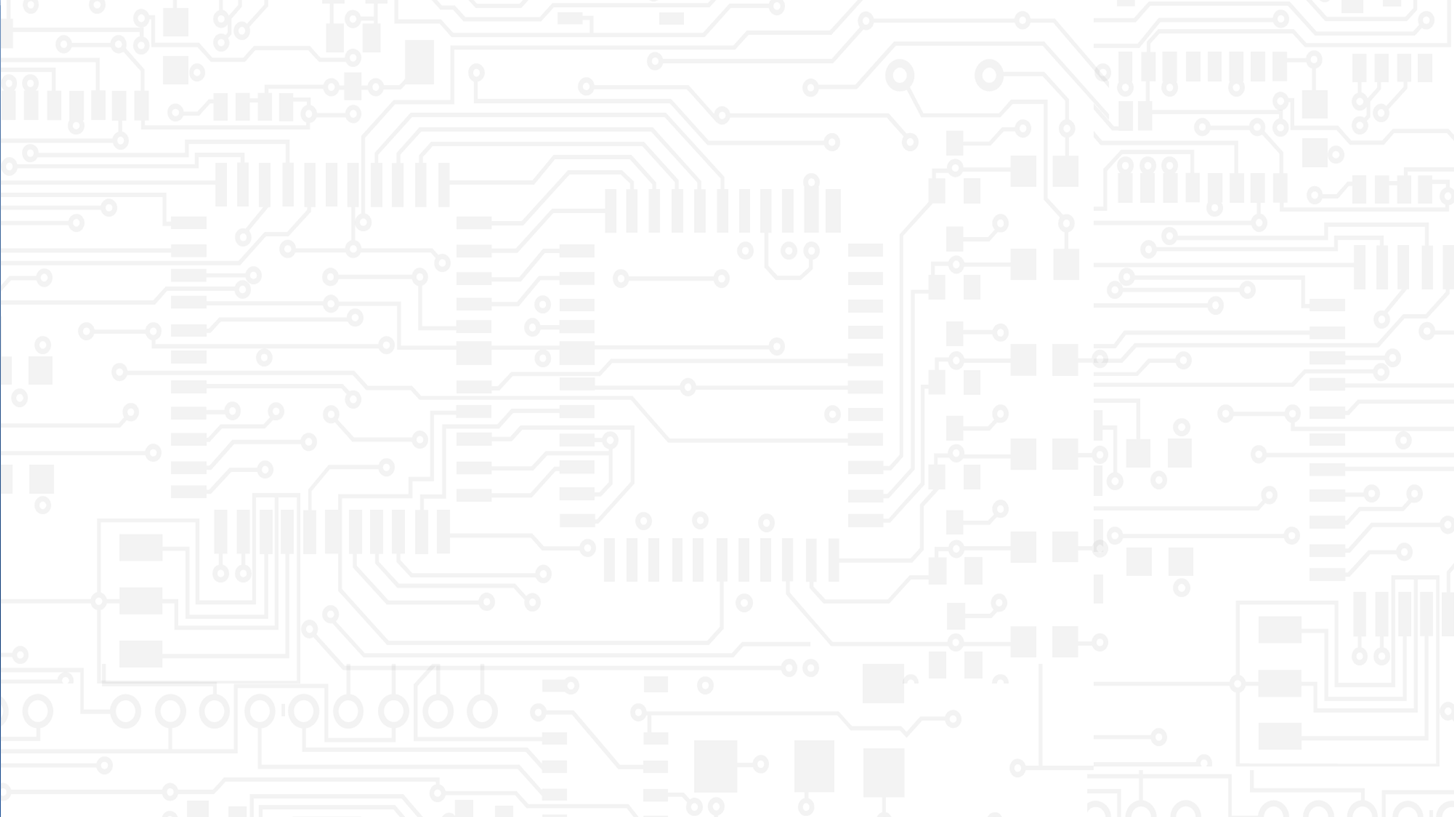 3、考试登录页面
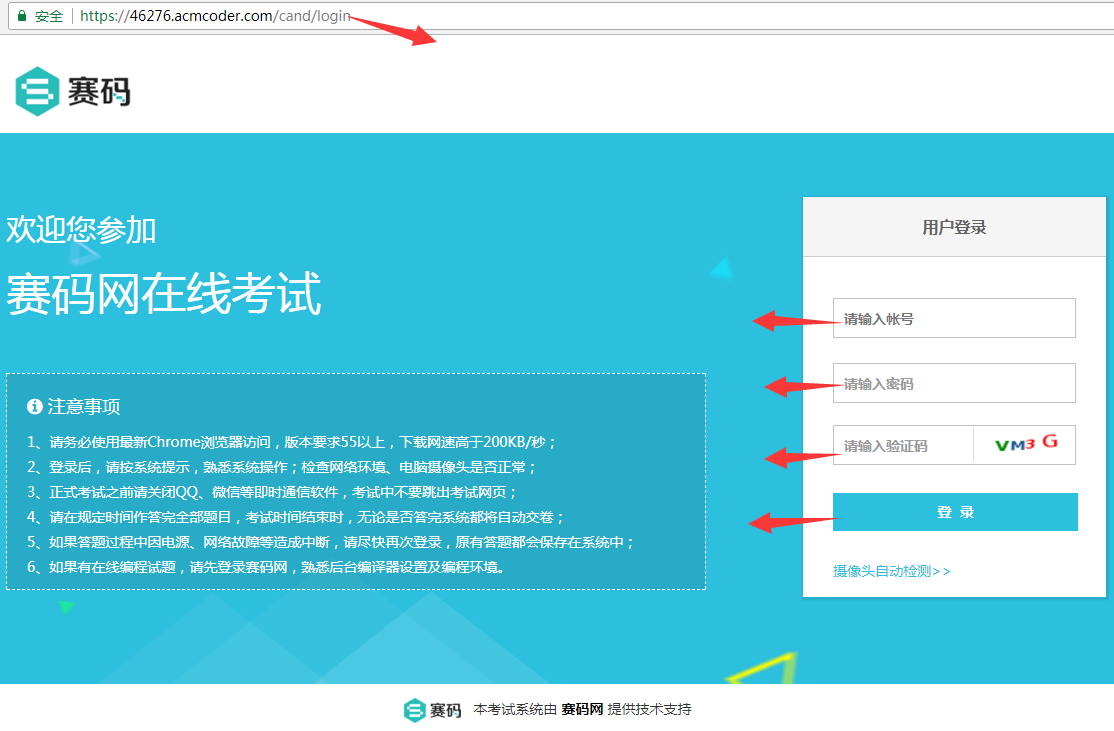 输入考试网址
输入账号
输入密码
输入验证码
登录键
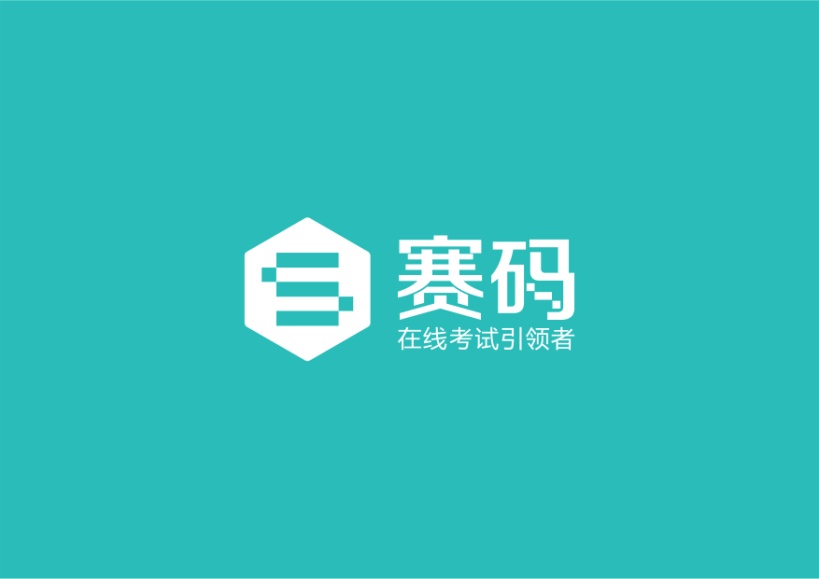 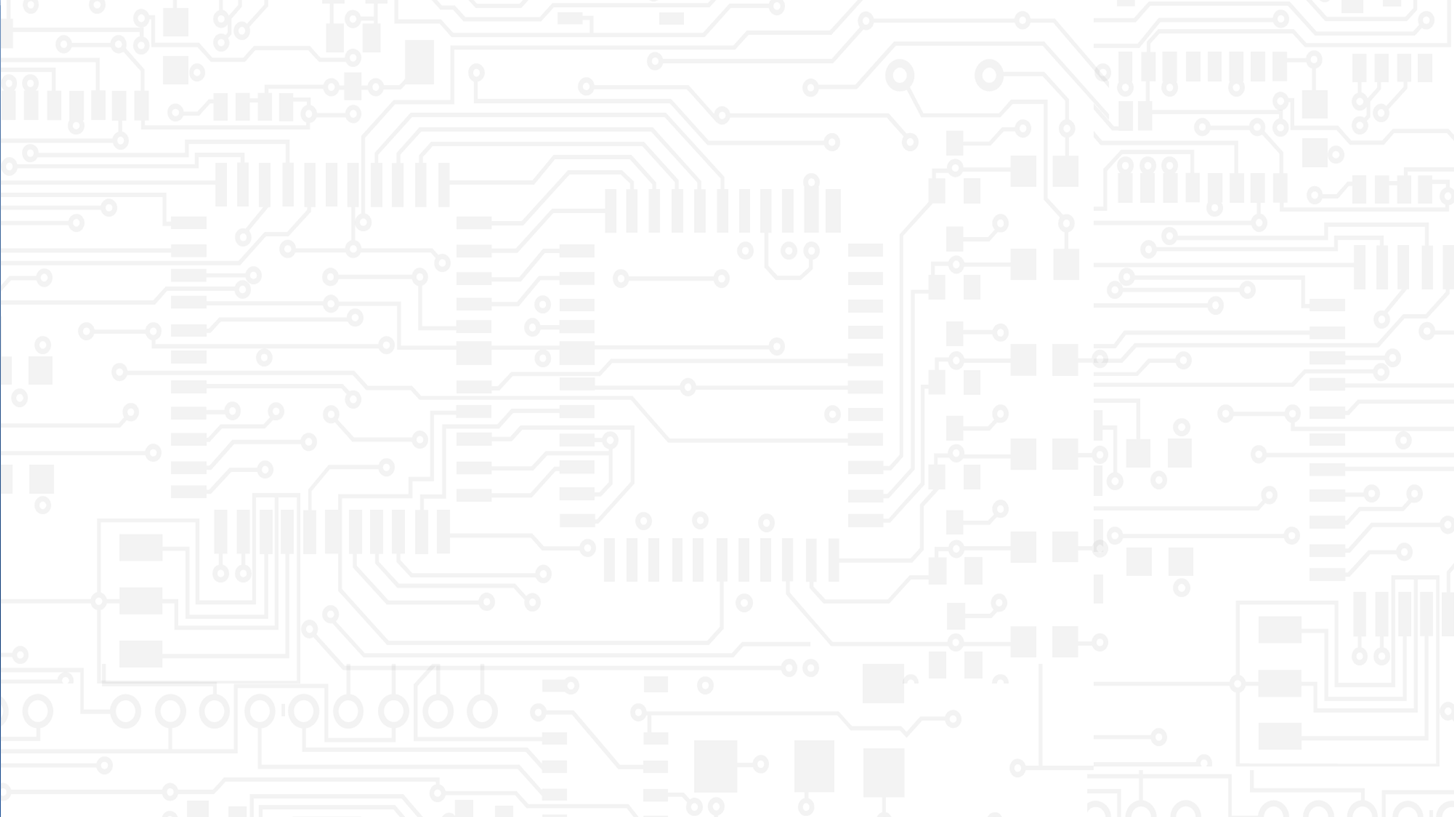 4、核对个人信息
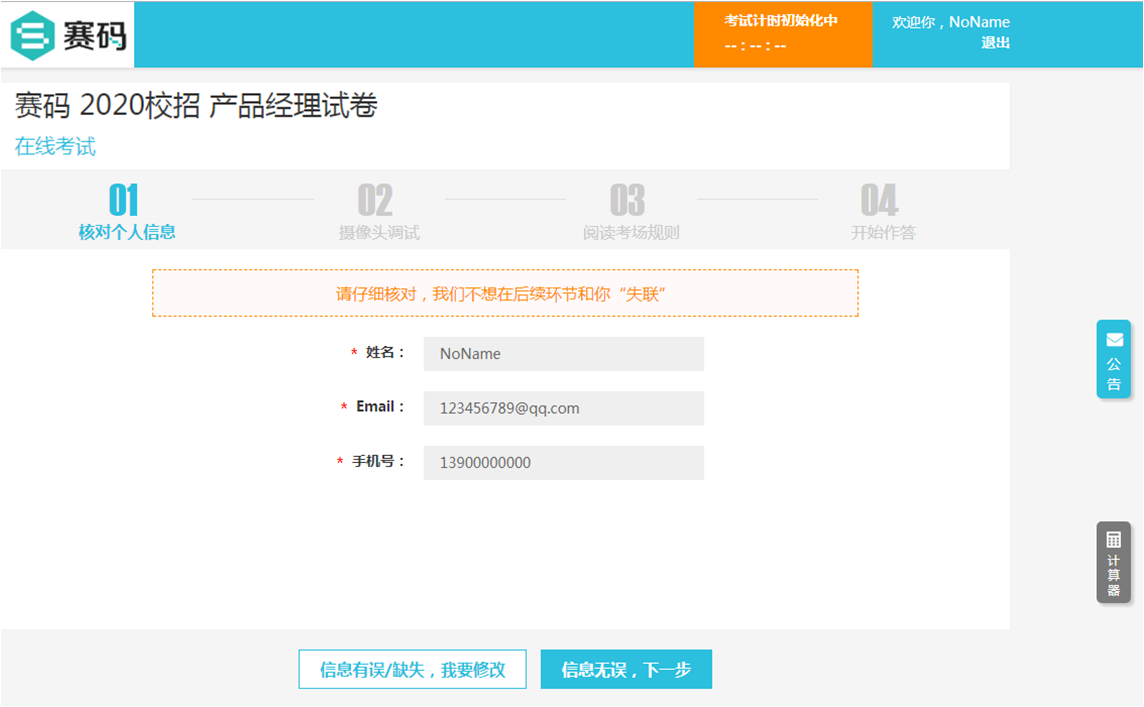 个人信息如有错误可以点击下方信息有误，我要修改按钮，进行修改，无错误点击信息无误，下一步按钮，进行下一步操作
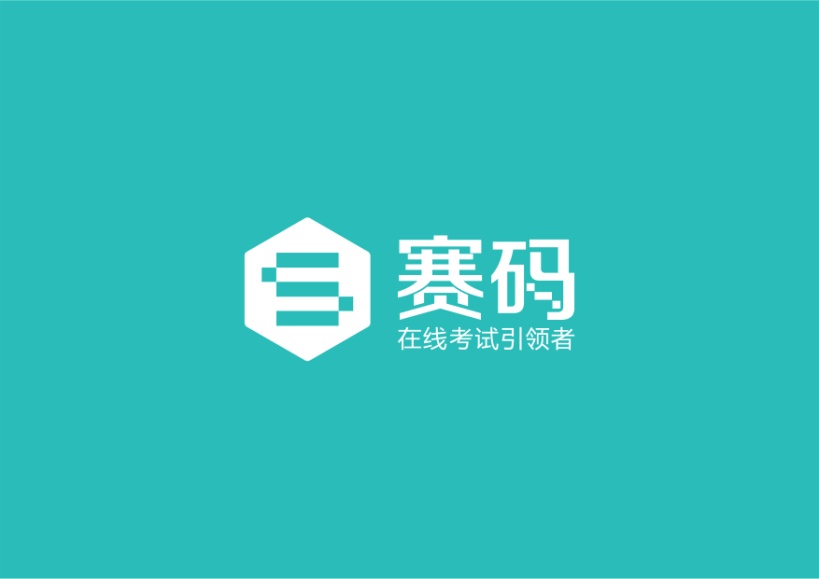 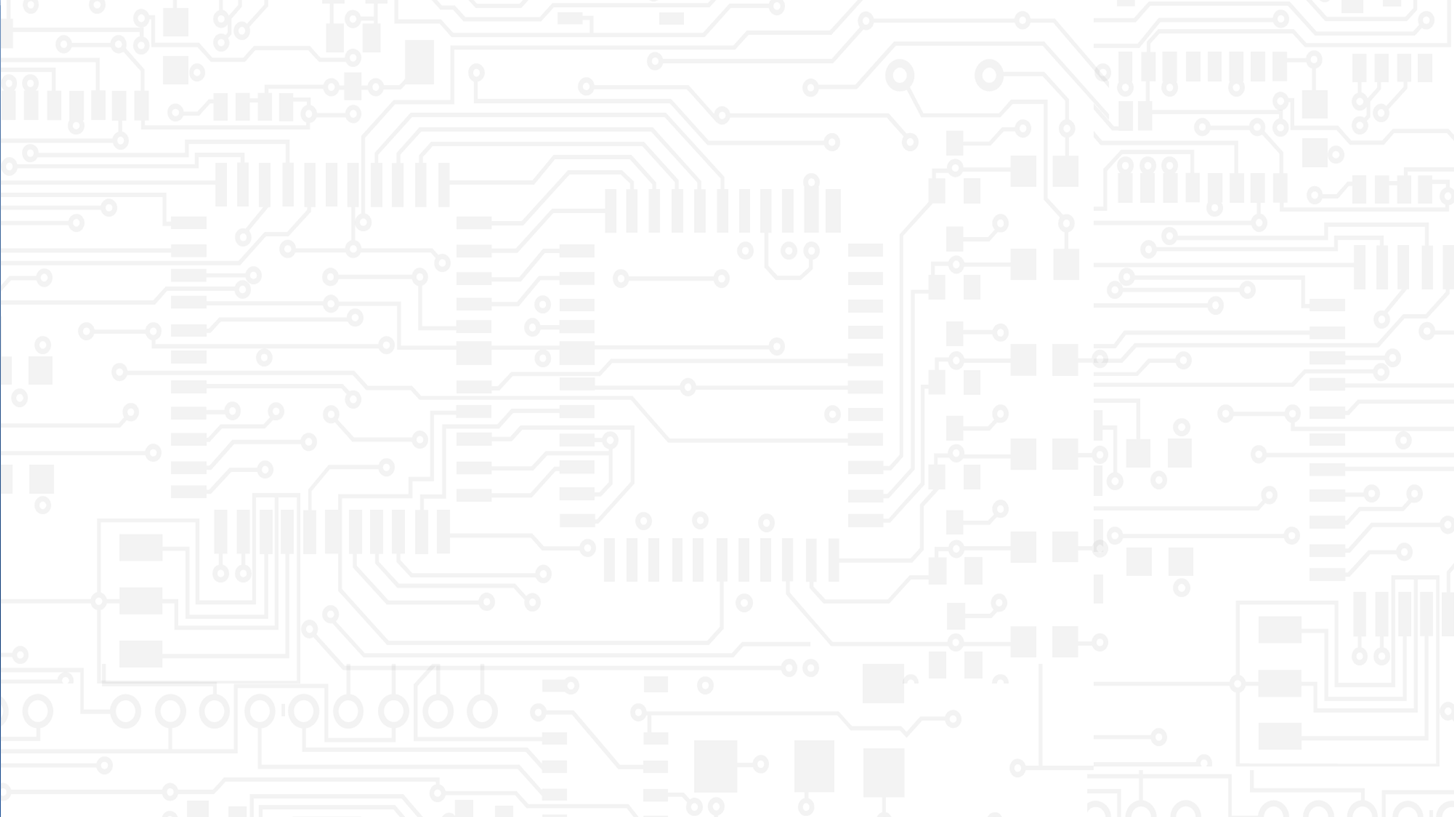 5、摄像头拍摄
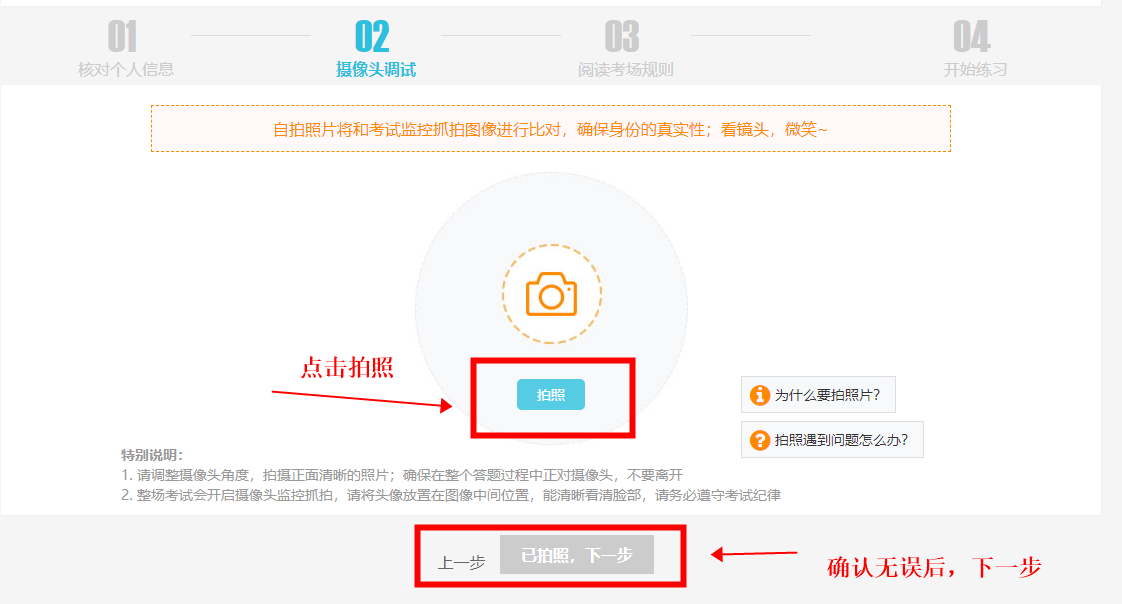 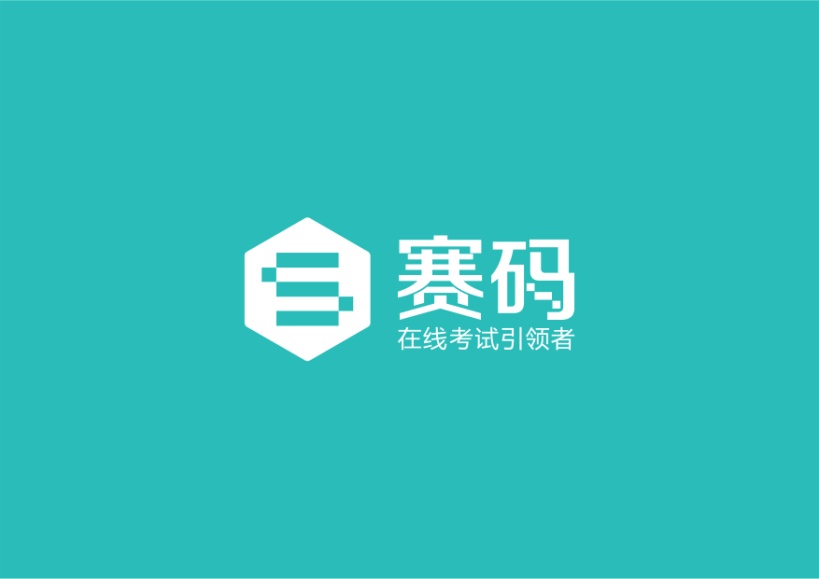 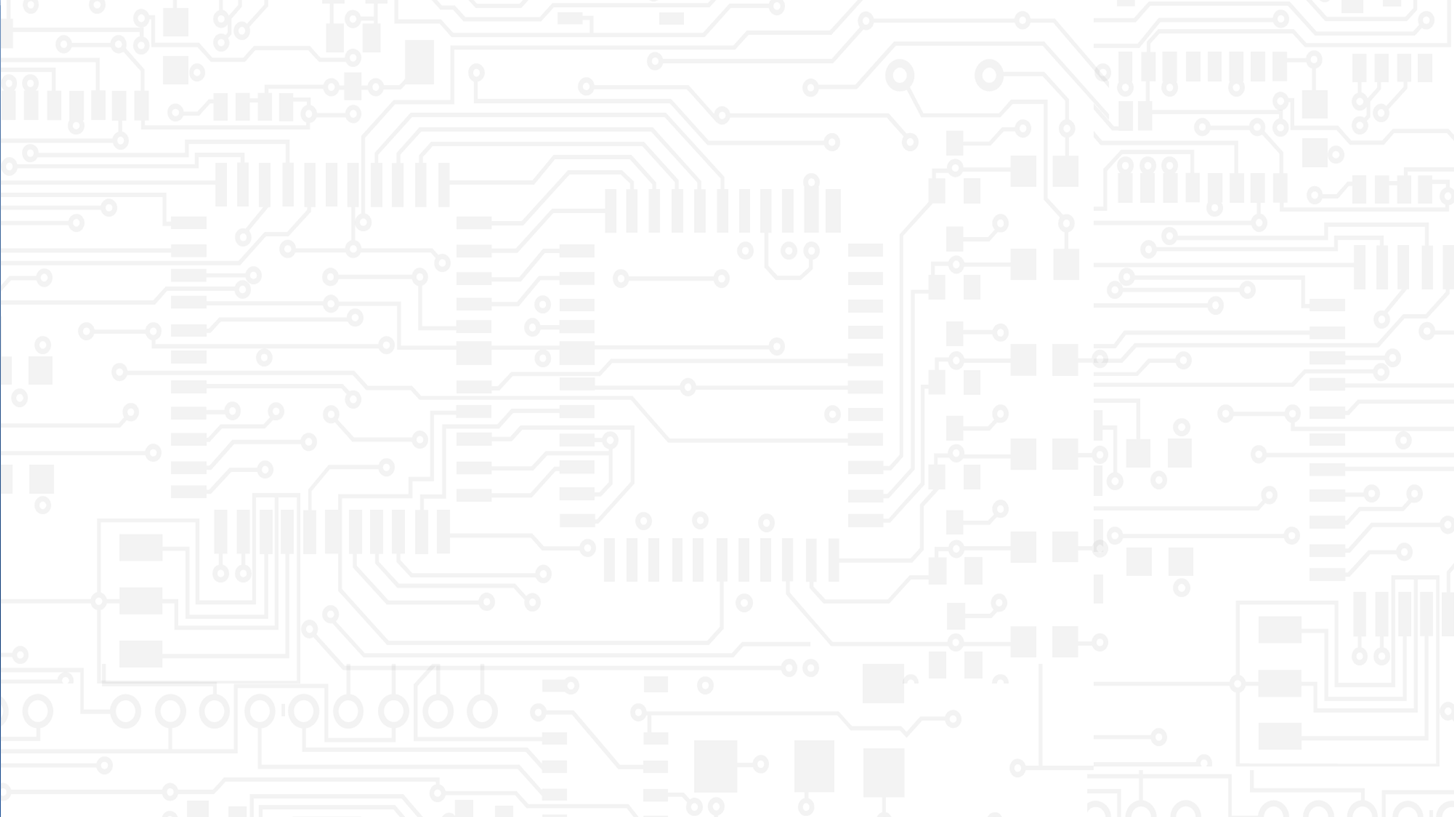 6、阅读考场规则
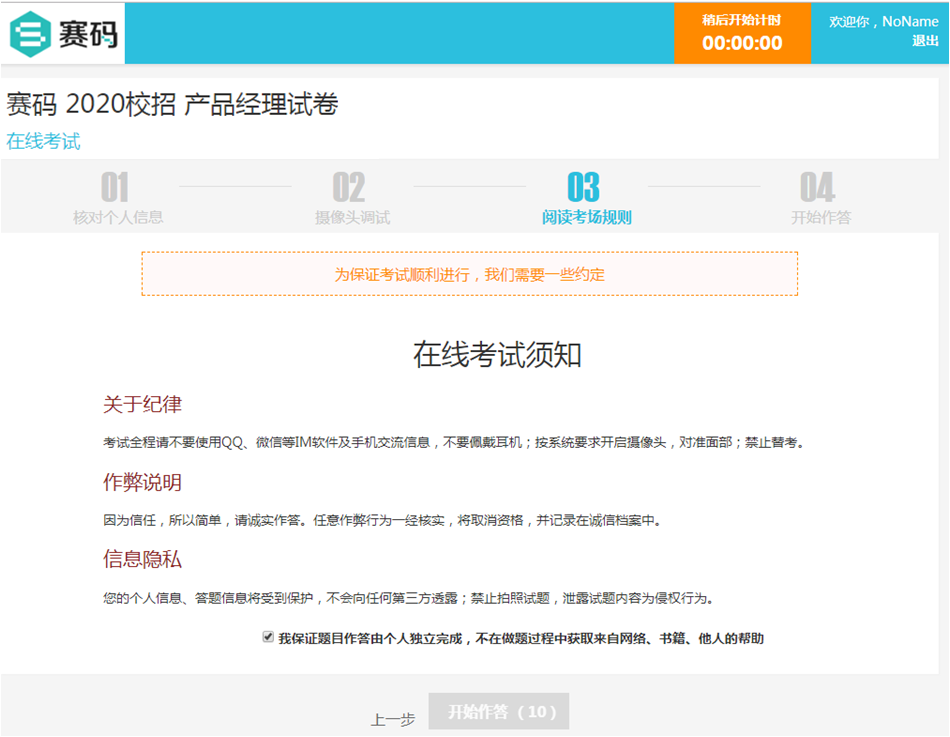 点击开始作答，考试倒计时开始
阅读规则有10秒的倒计时，倒计时结束点击开始作答按钮，进入答题页面
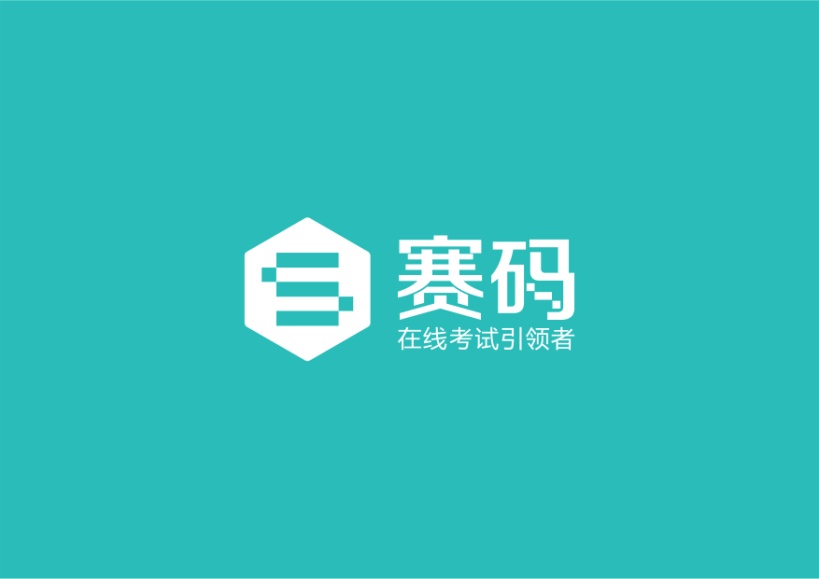 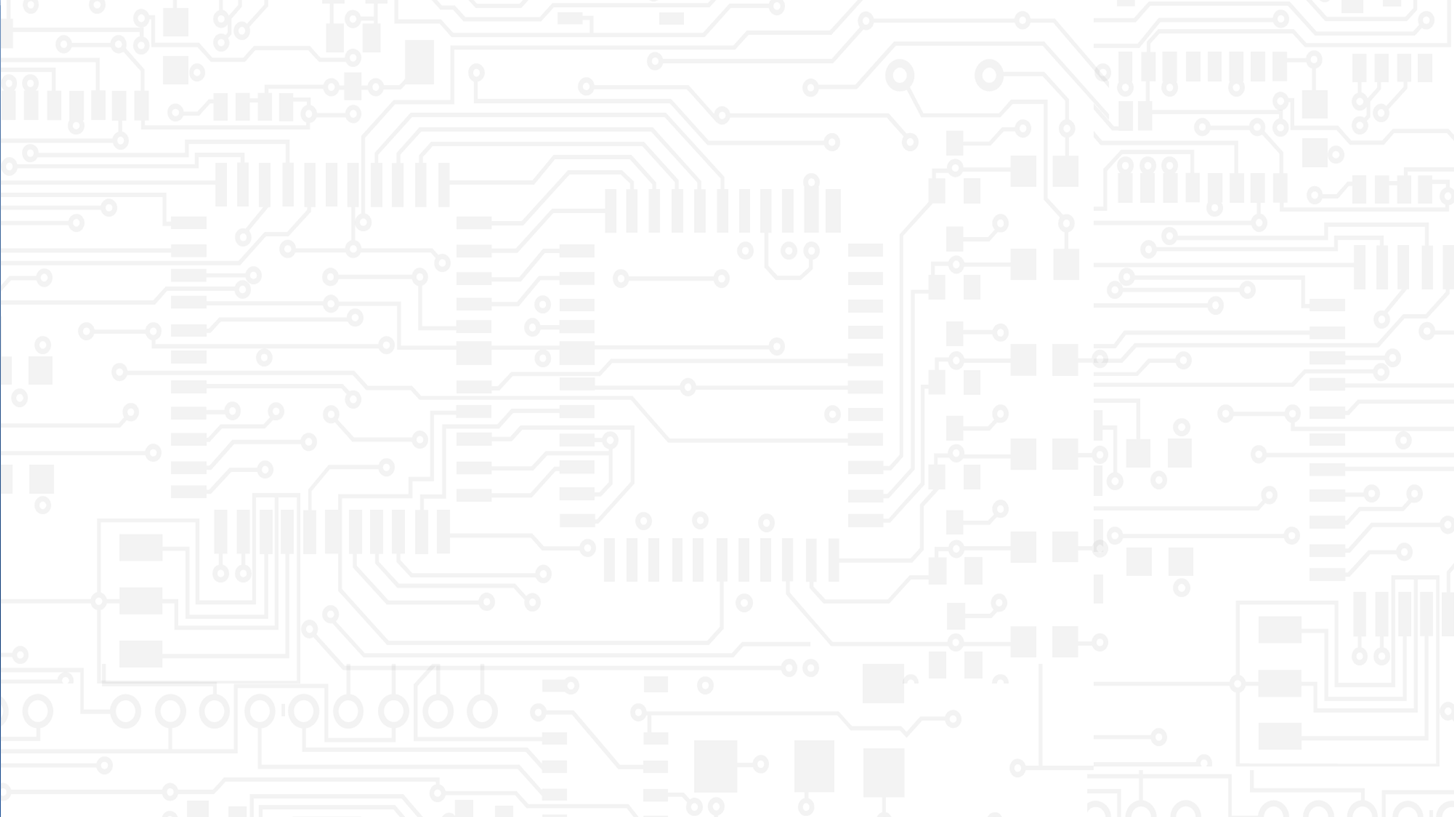 7、开始作答
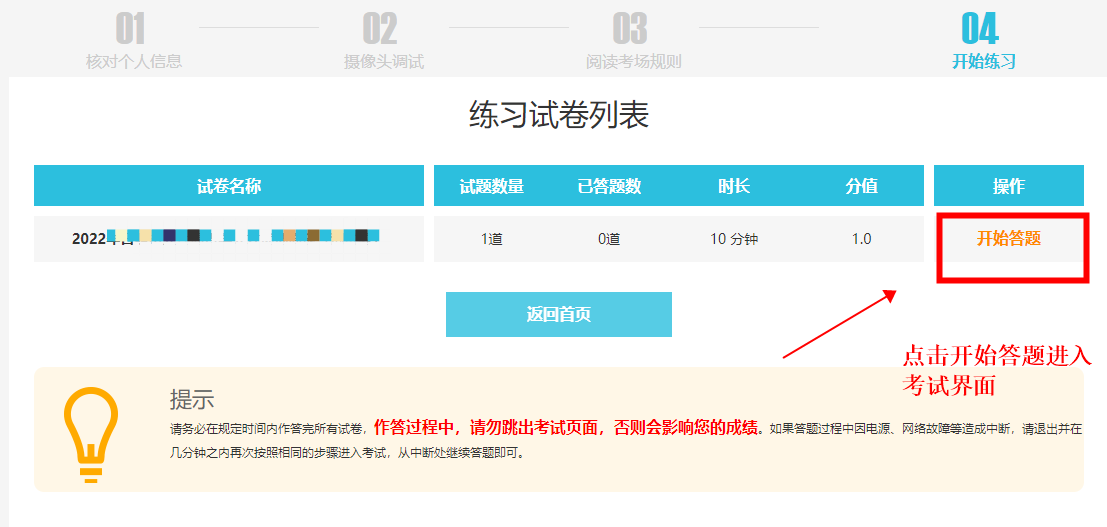 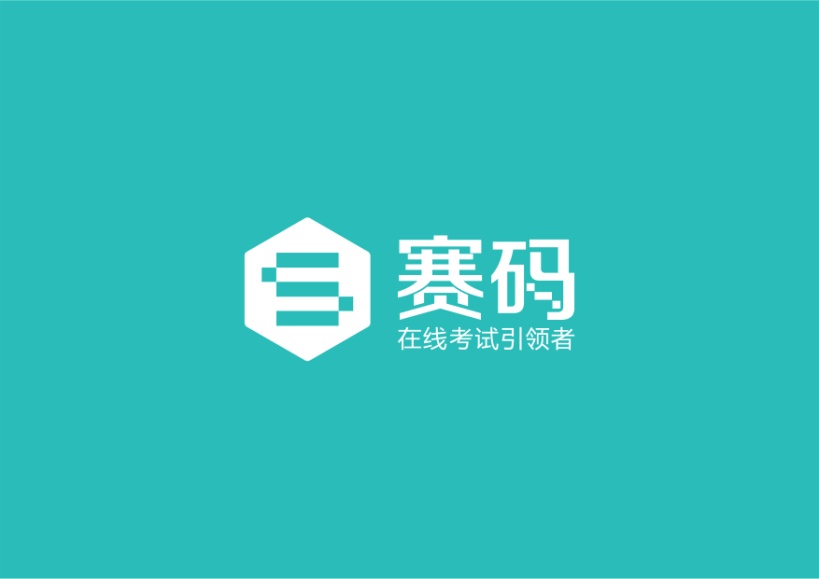 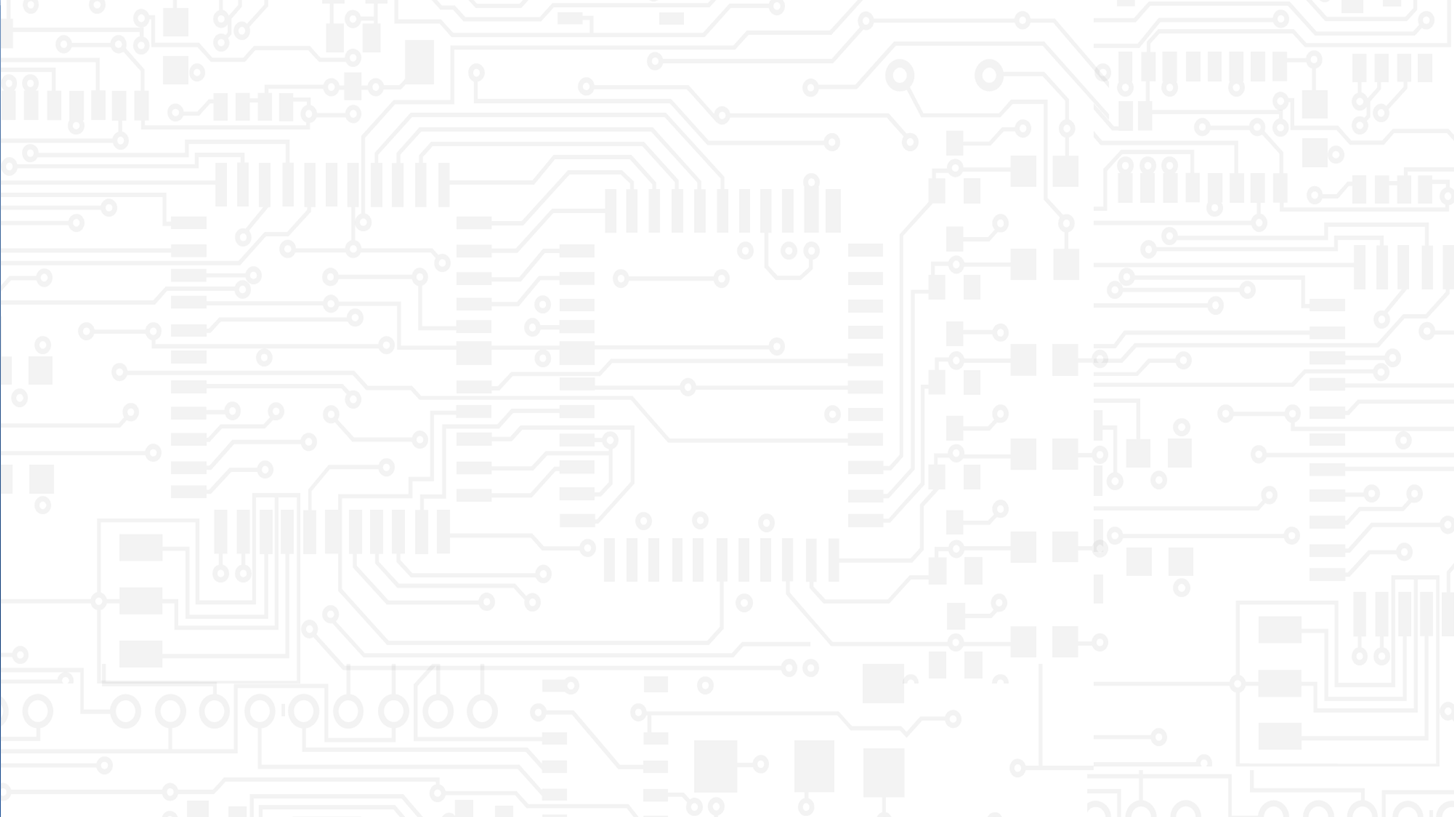 8、进入答题页面
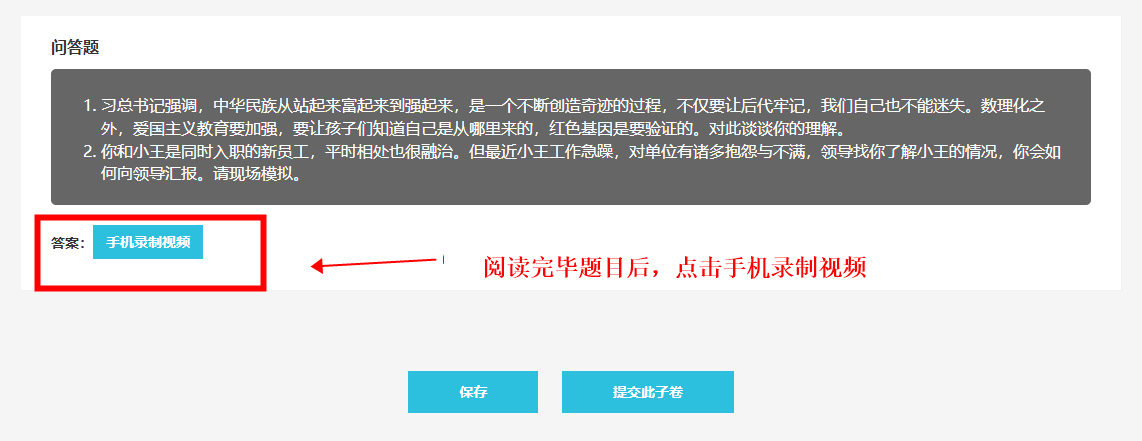 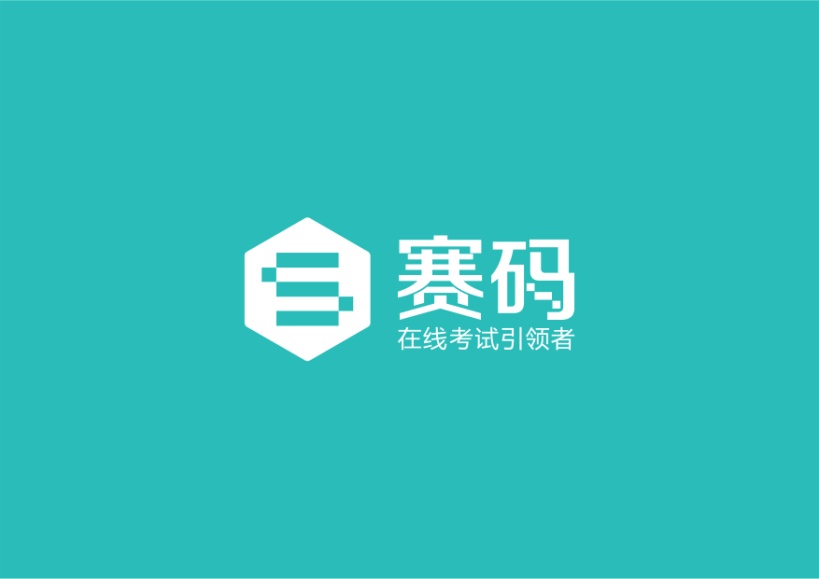 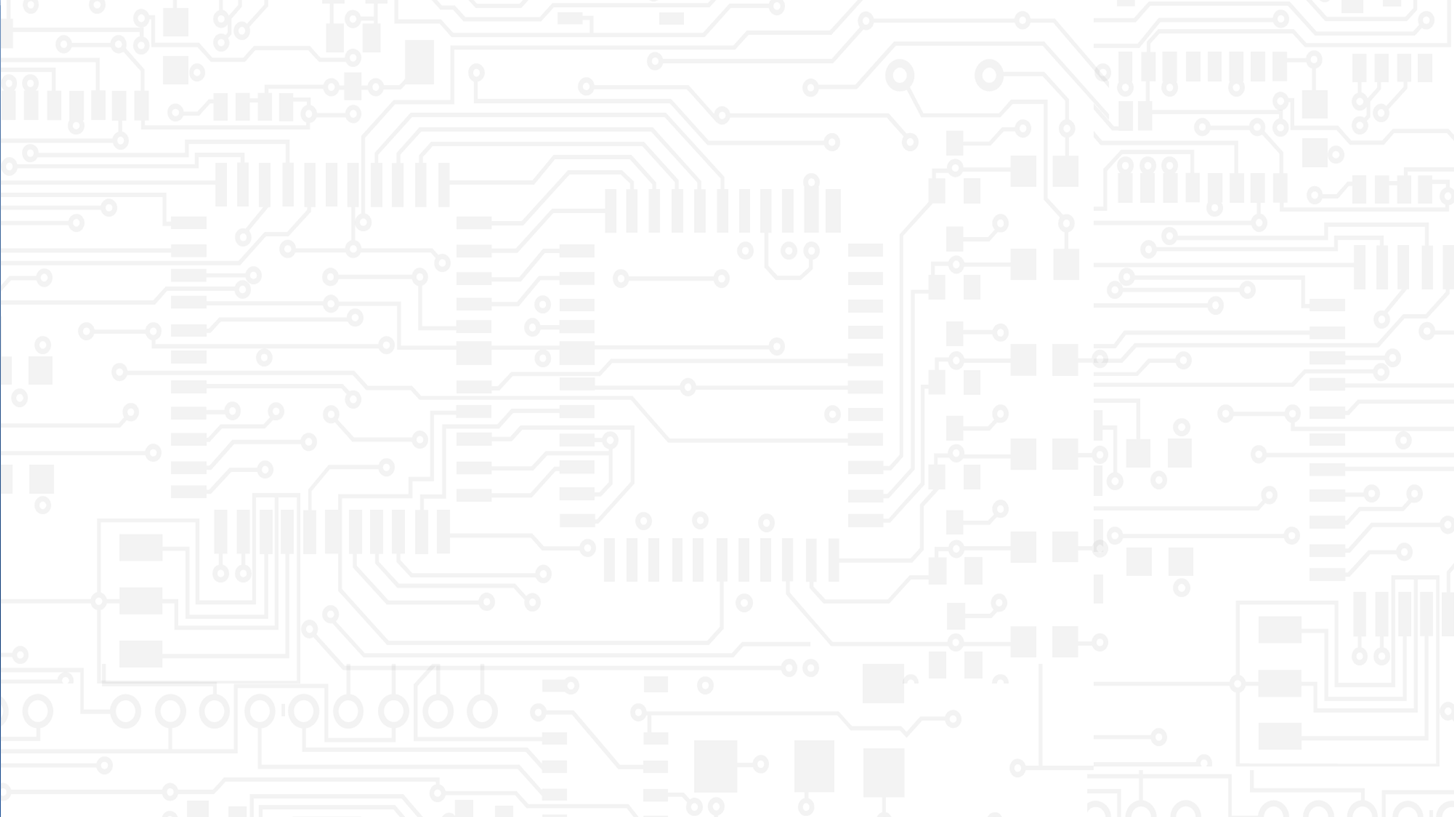 9、手机微信扫码录制
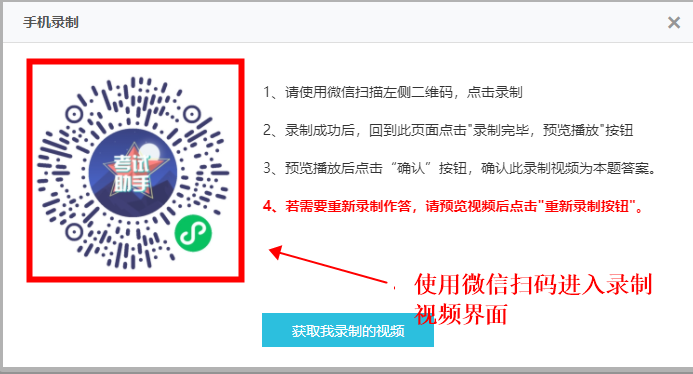 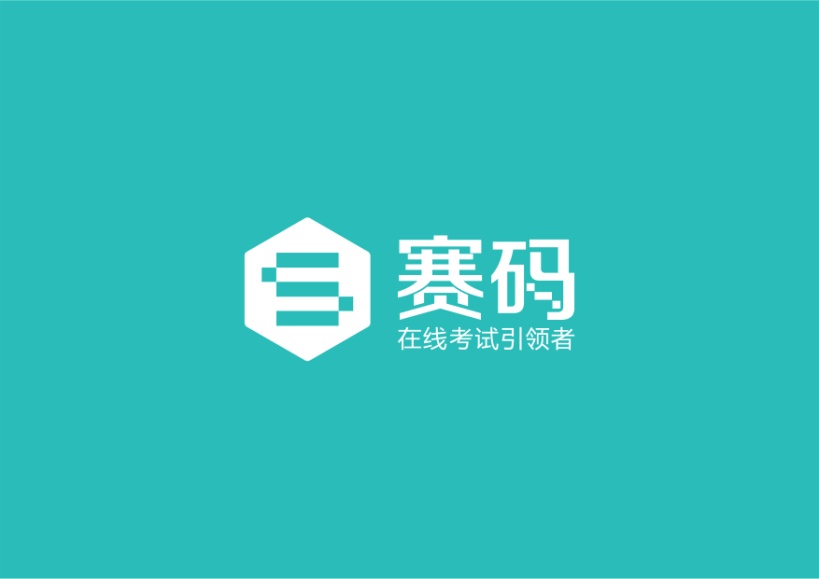 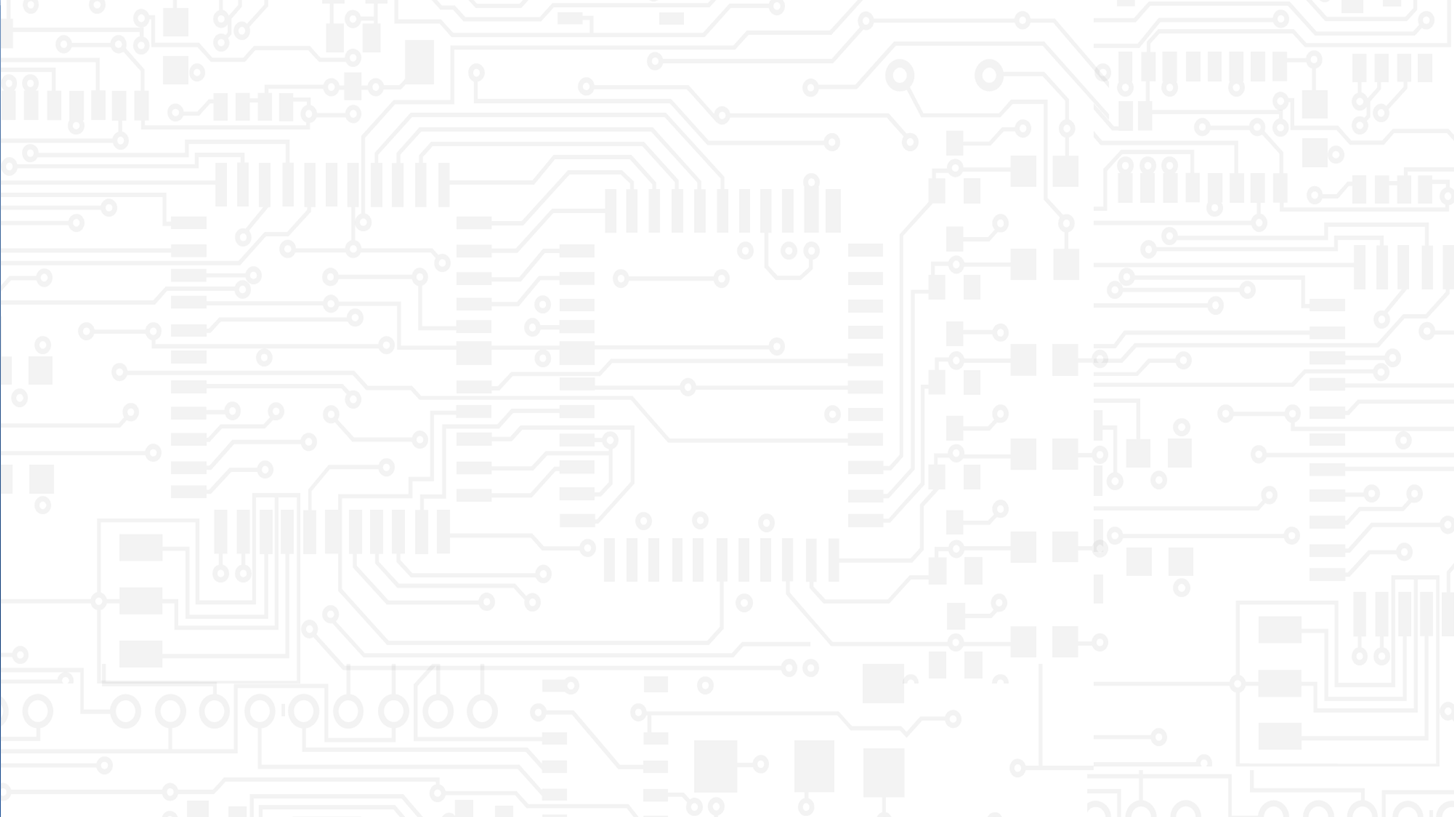 10、手机端录制
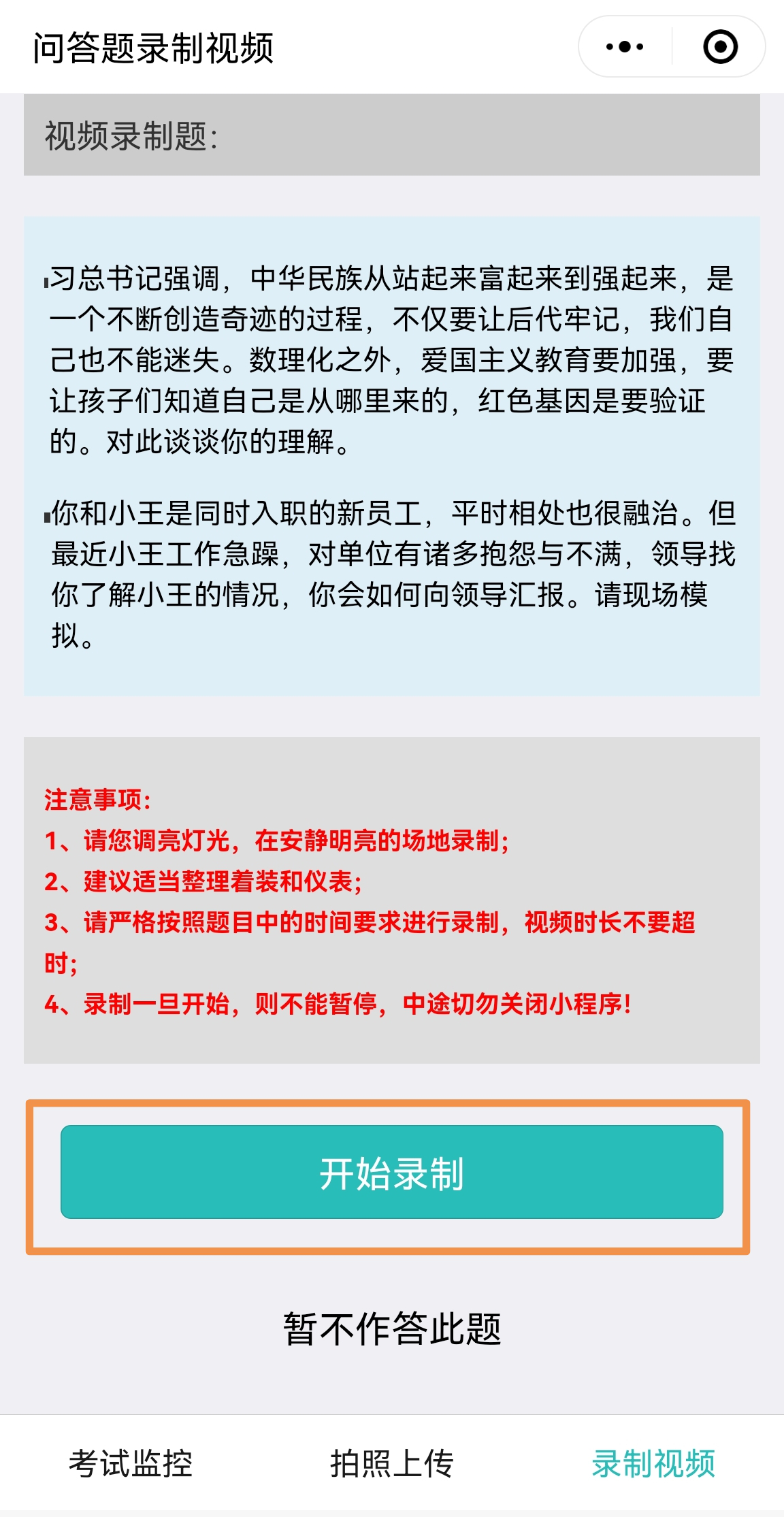 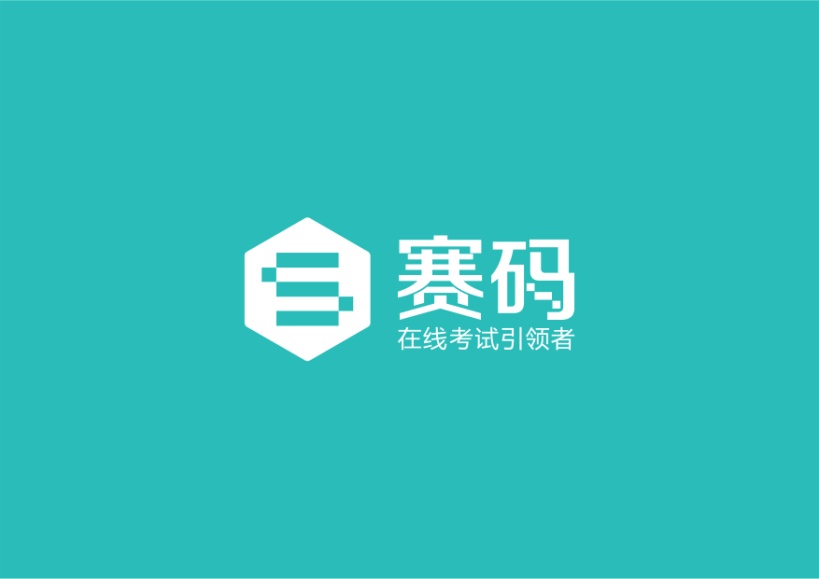 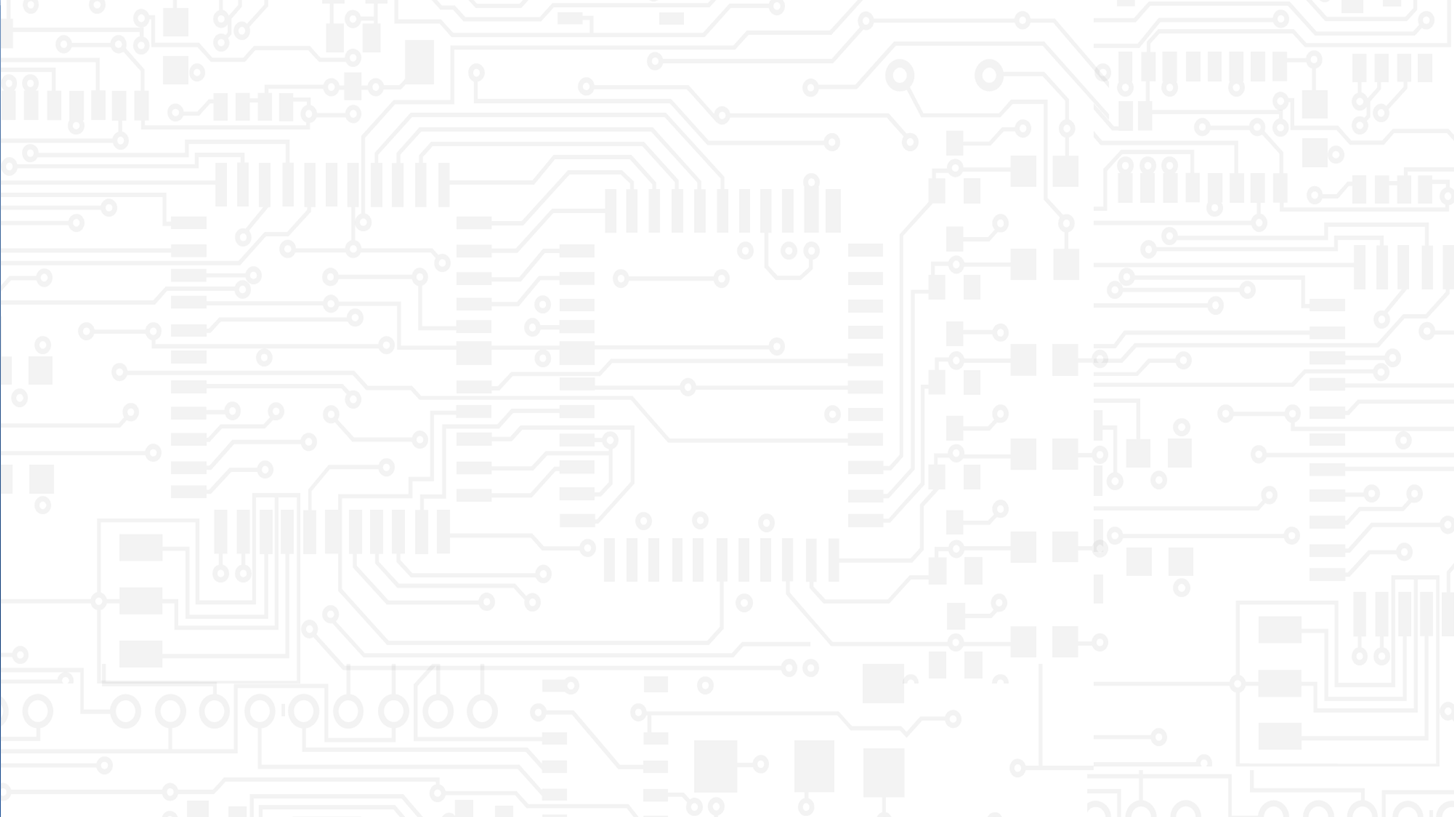 11、录制界面
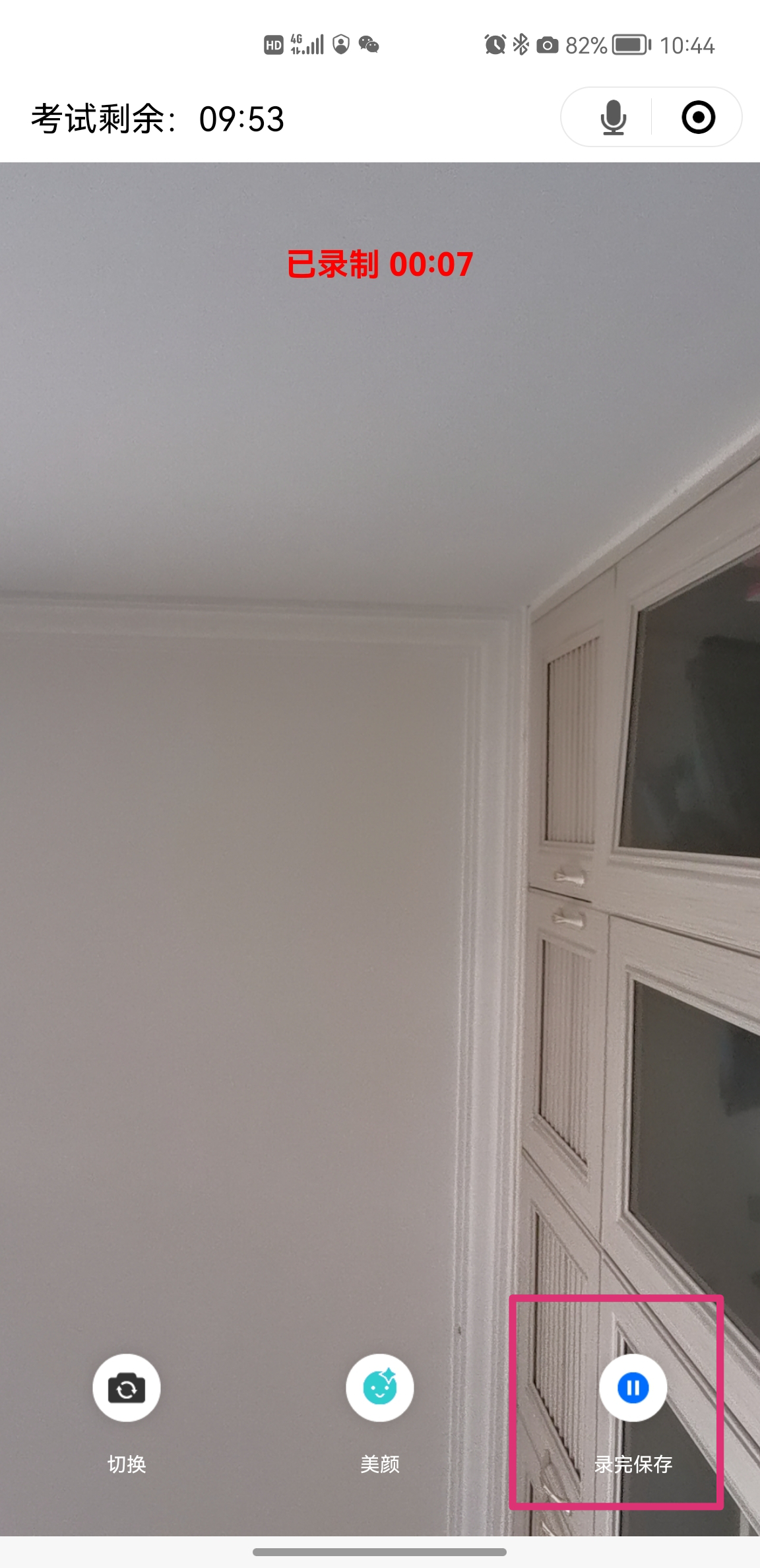 考试剩余时间
录制完毕后点击保存
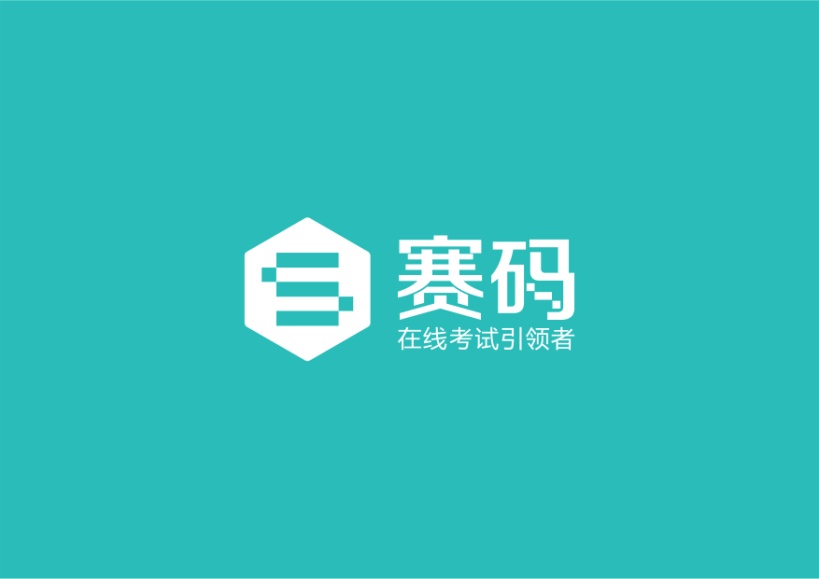 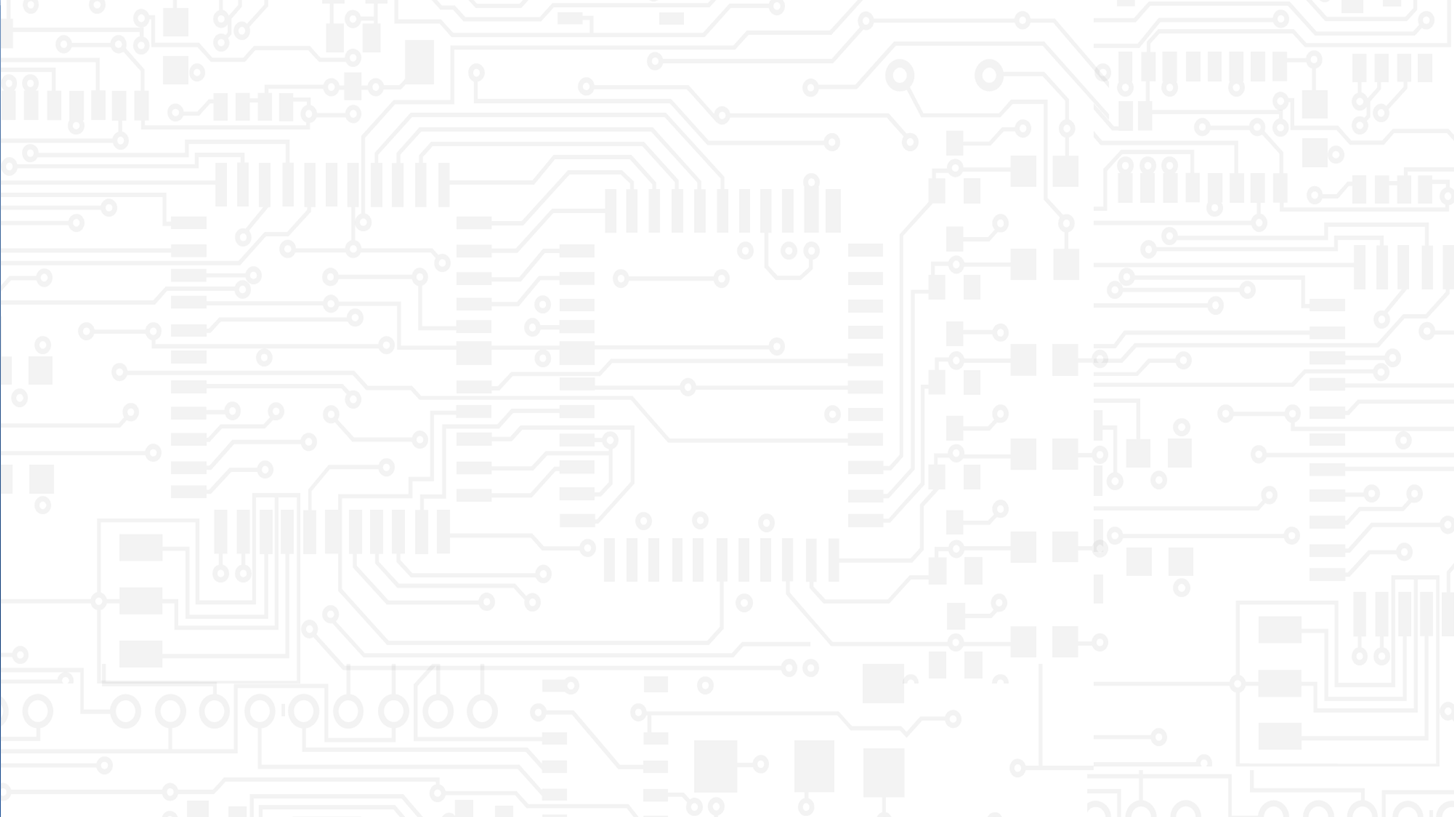 12、电脑端获取
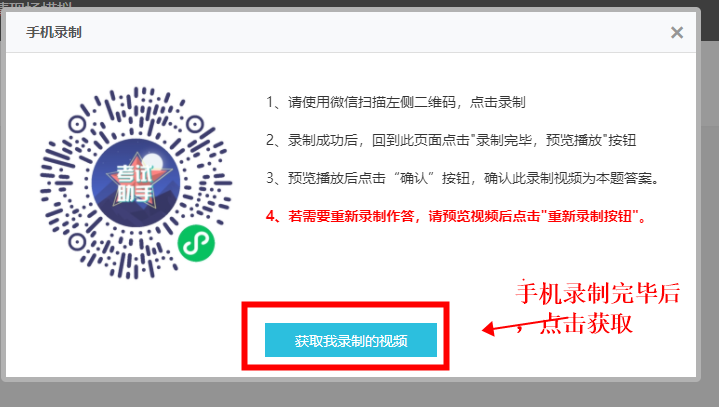 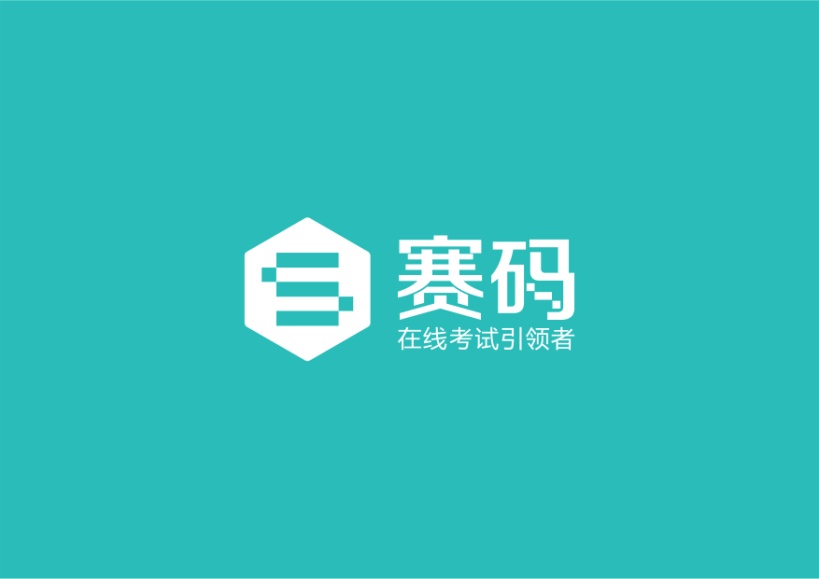 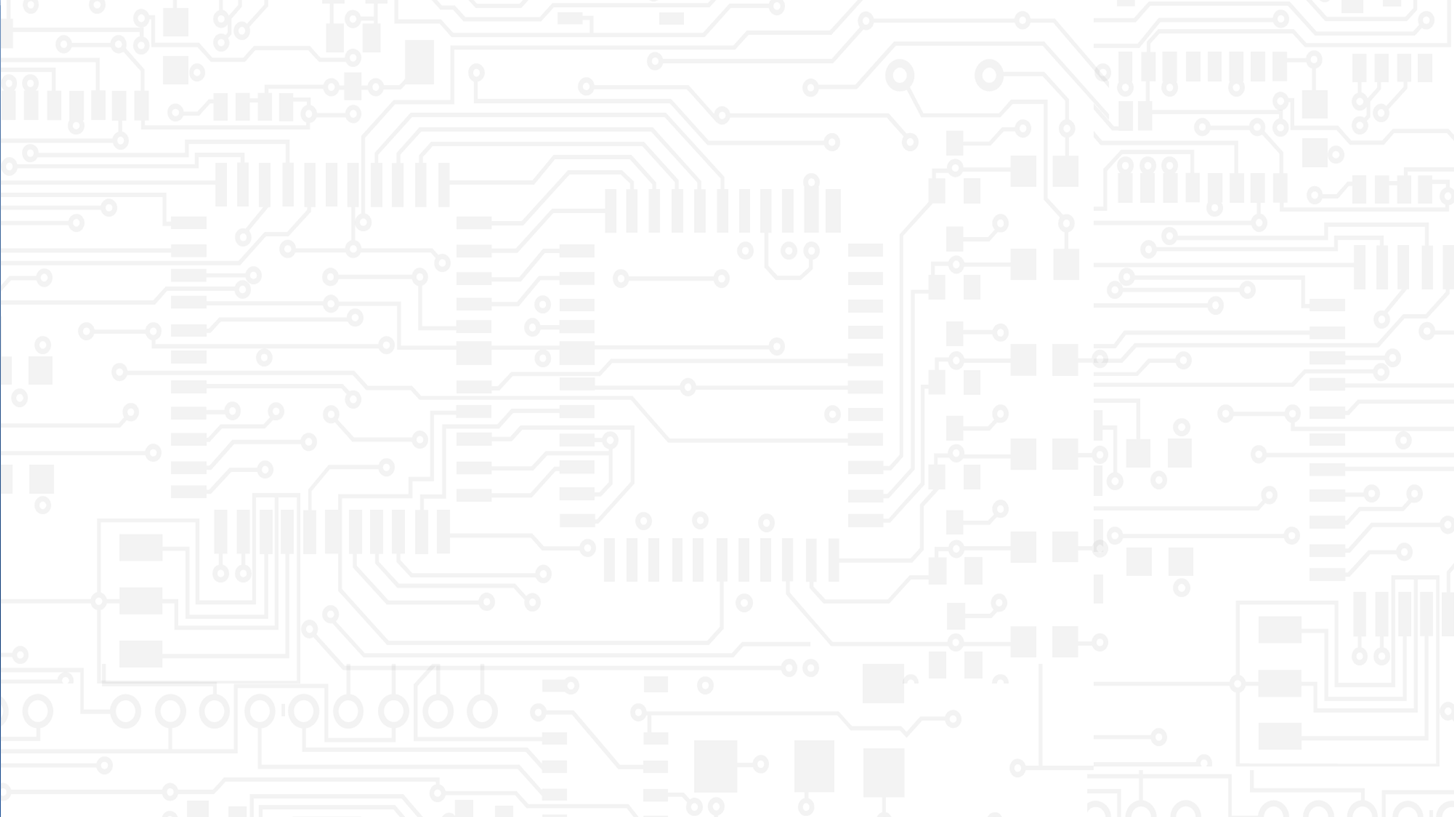 13、考生查看录制的视频
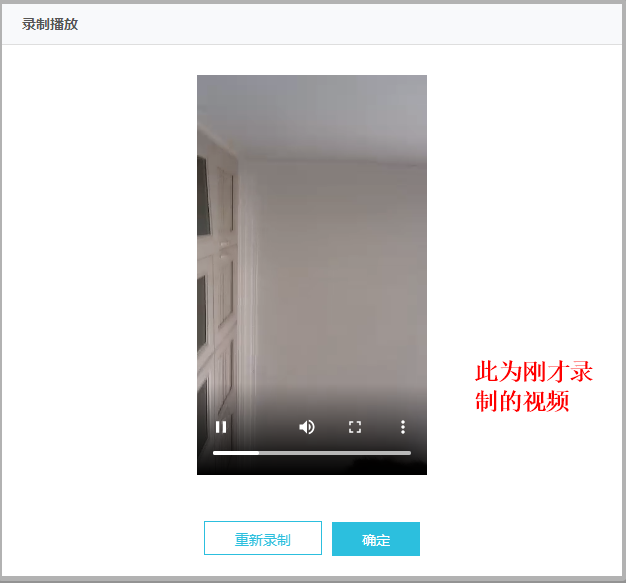 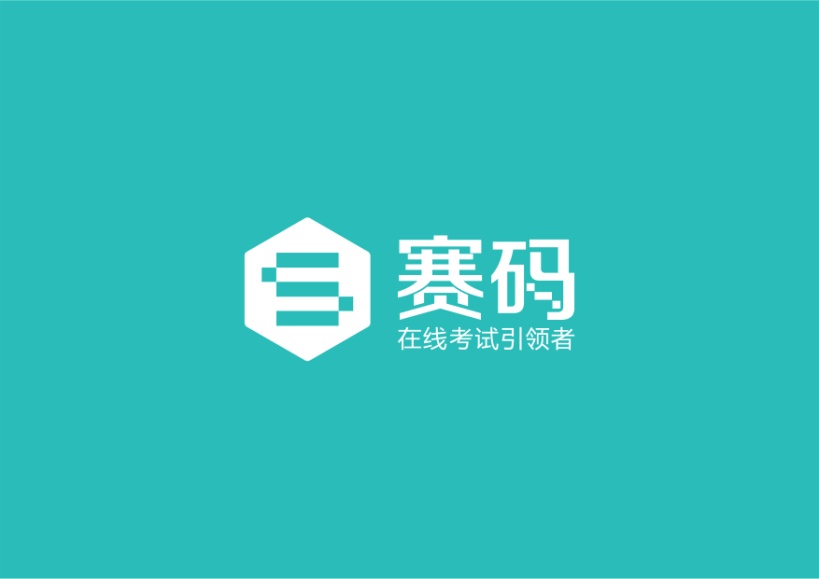 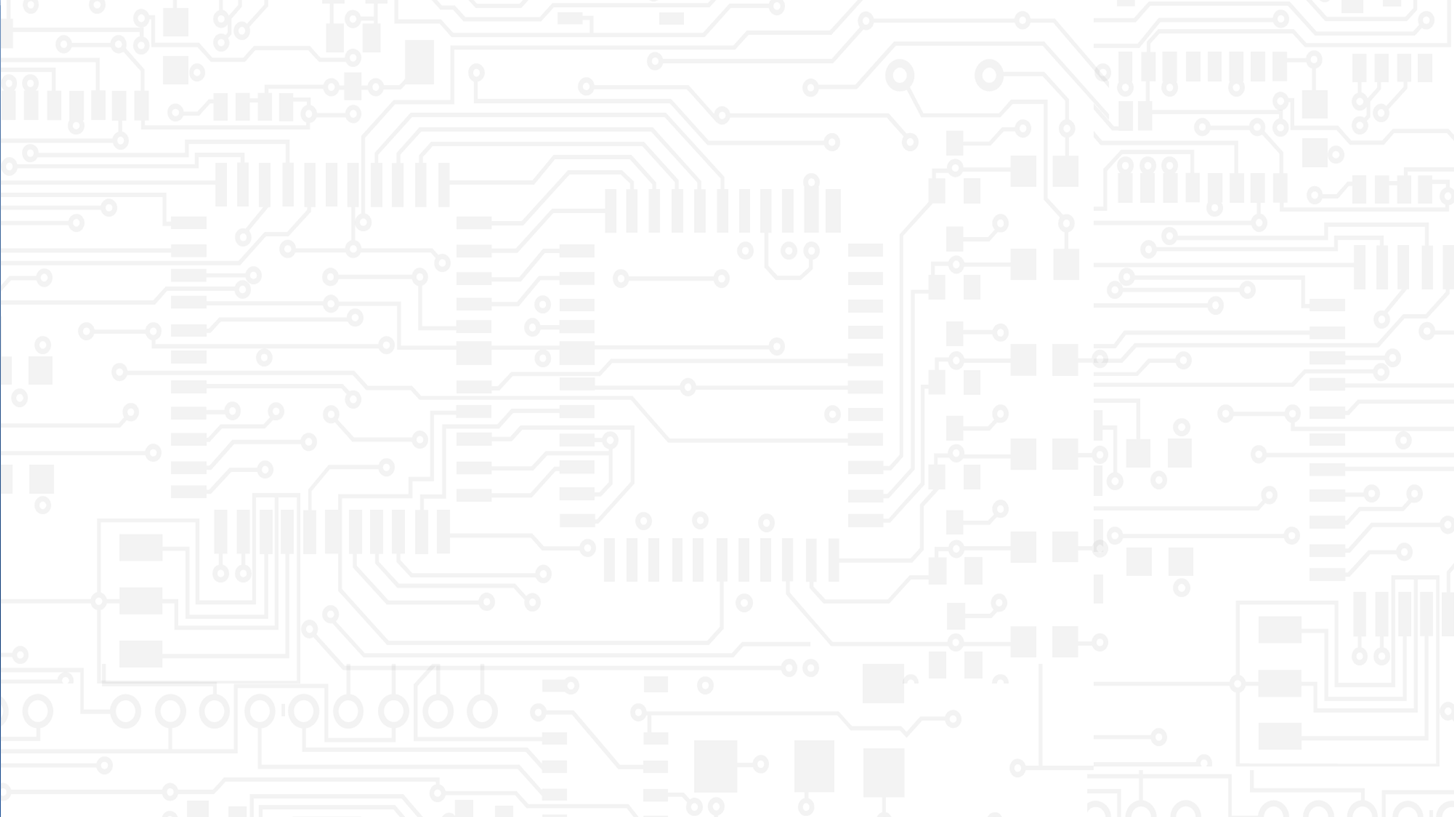 14、作答完毕，提交试卷
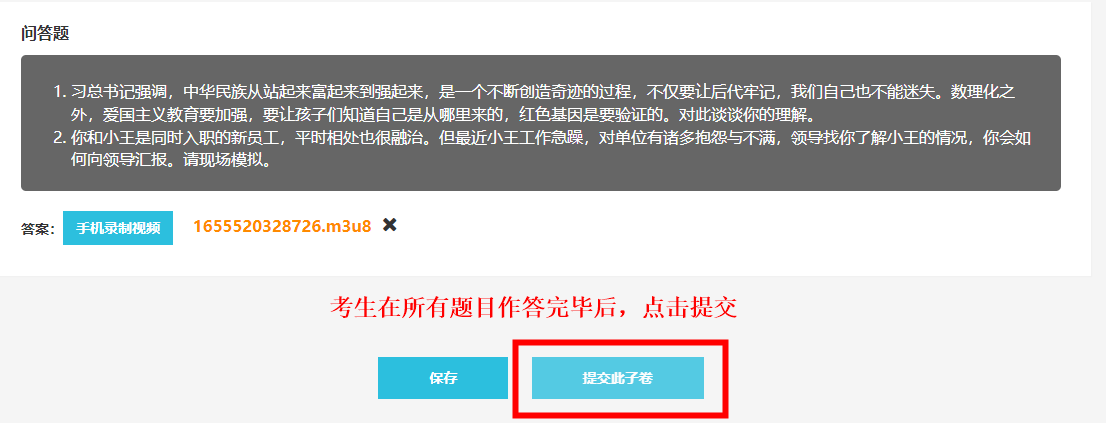 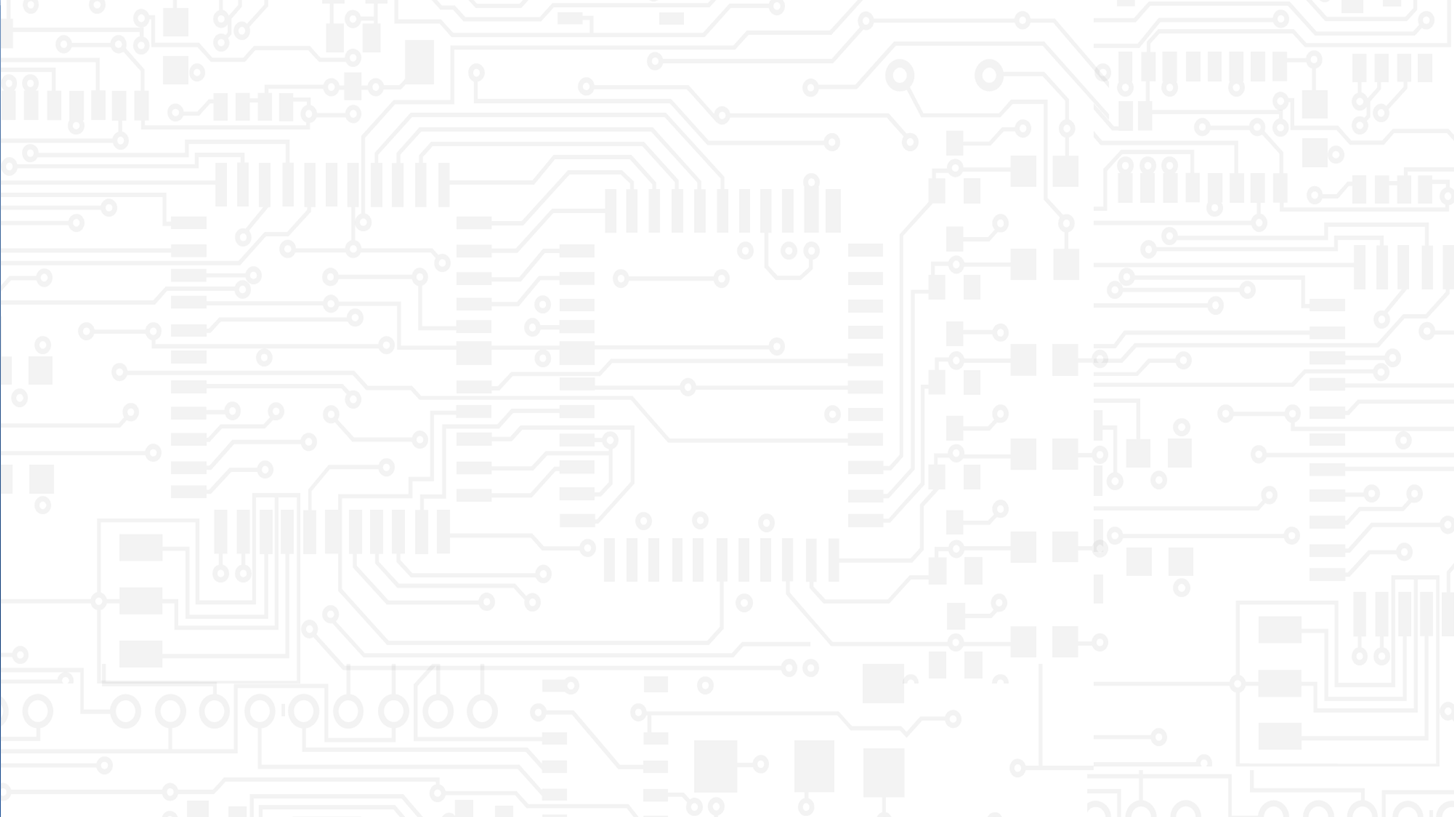 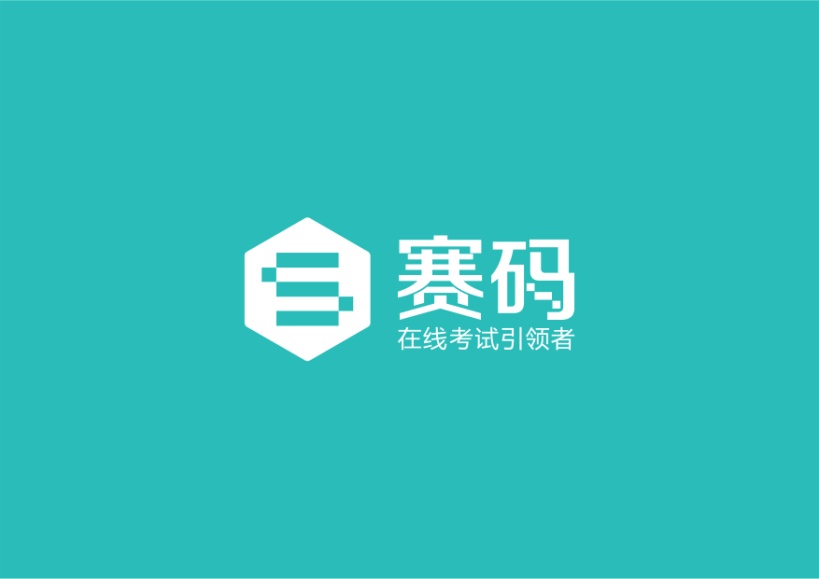 15、交卷页面
01
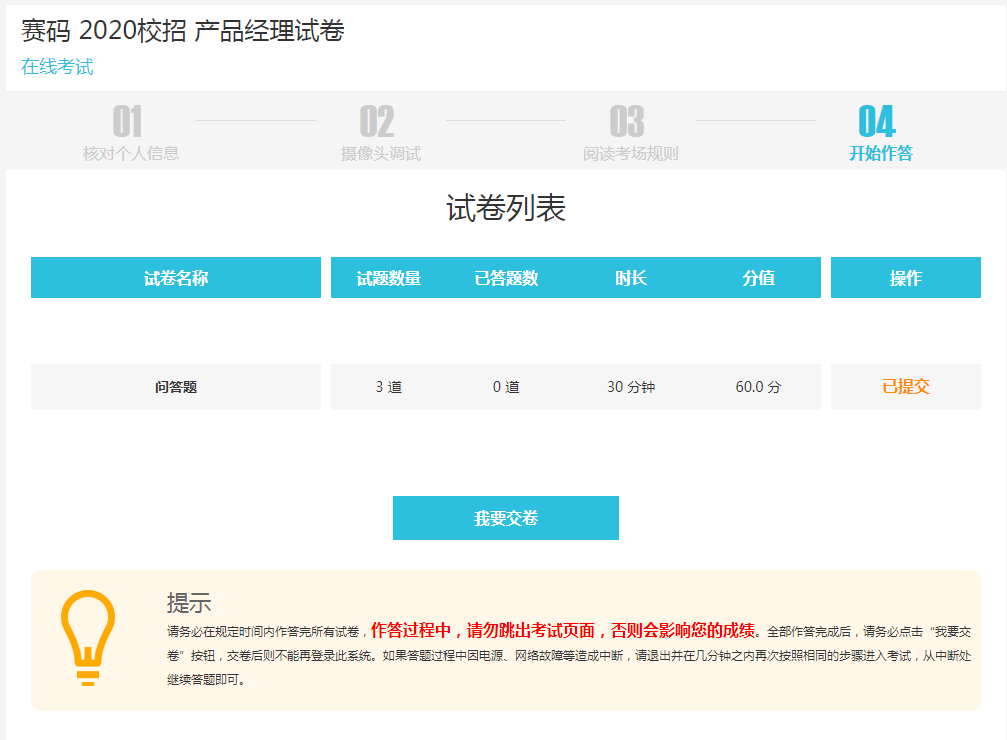 确认答题完毕，点击我要交卷按钮，会提示是否确认交卷，会有5秒的倒计时，防止学生误交卷，倒计时完毕，点击确定，试卷提交完毕
02
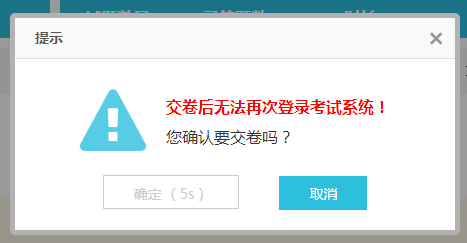 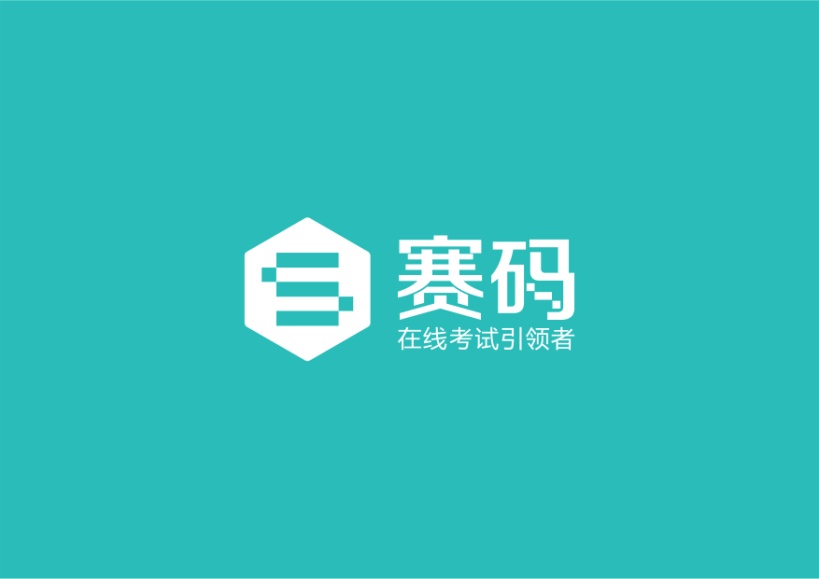 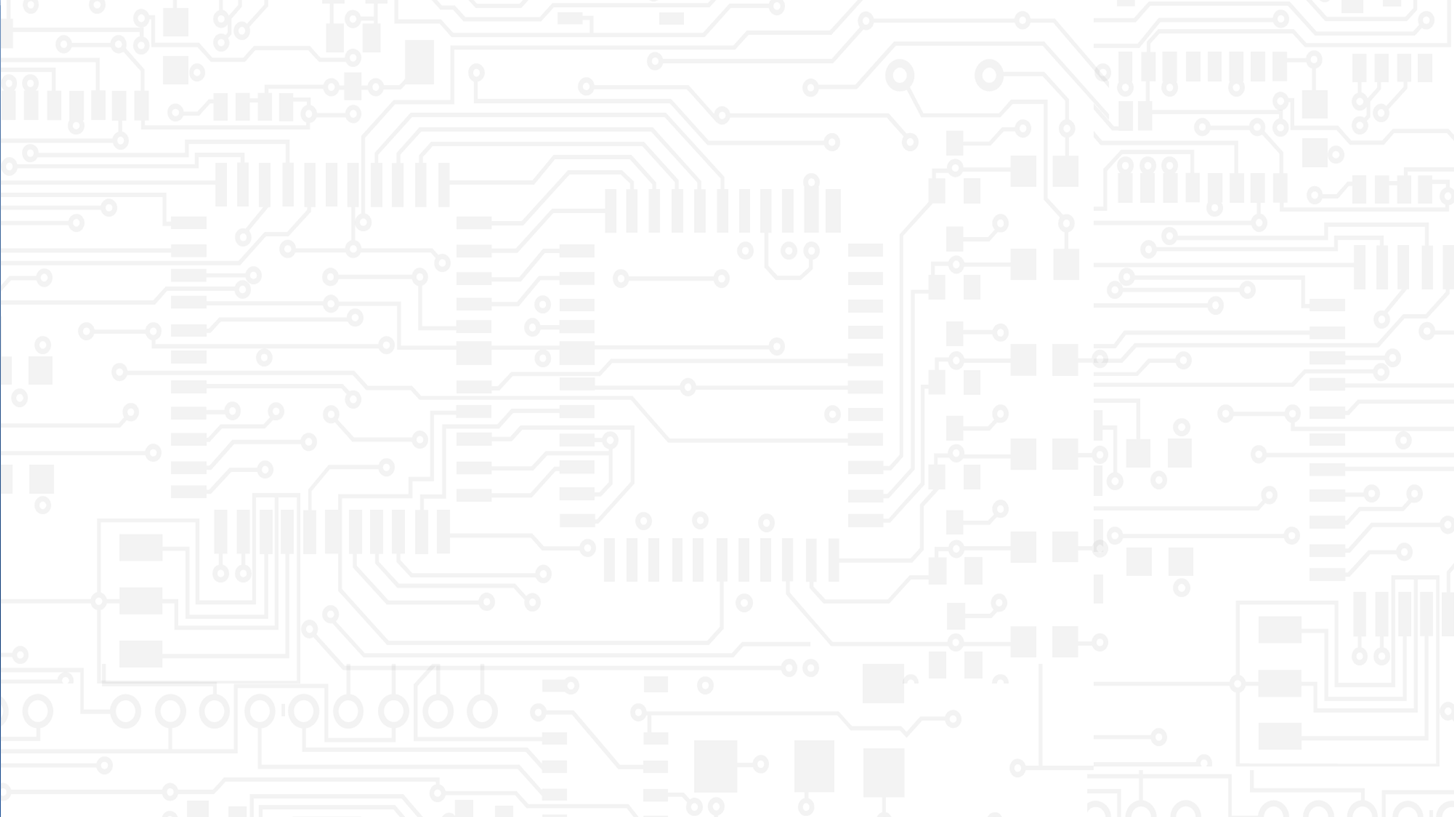 16、考试结束页面
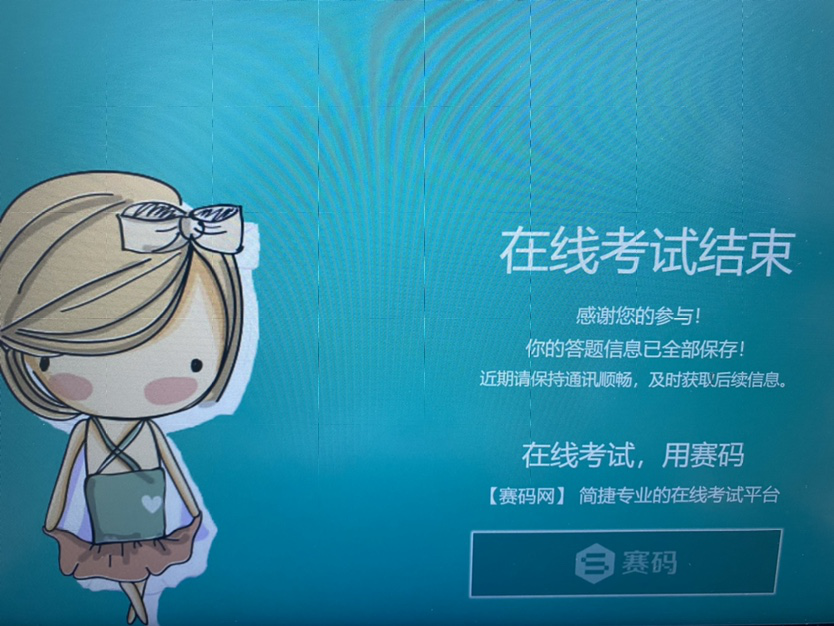